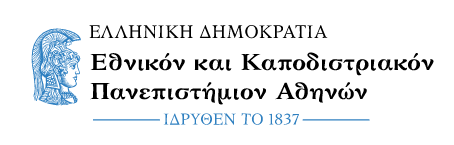 ΣΔ, νεφρική νόσος και αθηρωμάτωση
Μελεξοπούλου Χριστίνα
Επιμελήτρια Α’, Κλινική Νεφρολογίας & Μεταμόσχευσης Νεφρού
Ιατρική Σχολή, ΕΚΠΑ, ΓΝΑ «Λαϊκό»
ΠΜΣ «Καρδιομεταβολική Ιατρική», 25/04/2024
Σακχαρώδης Διαβήτης – Επιδημιολογικά Δεδομένα
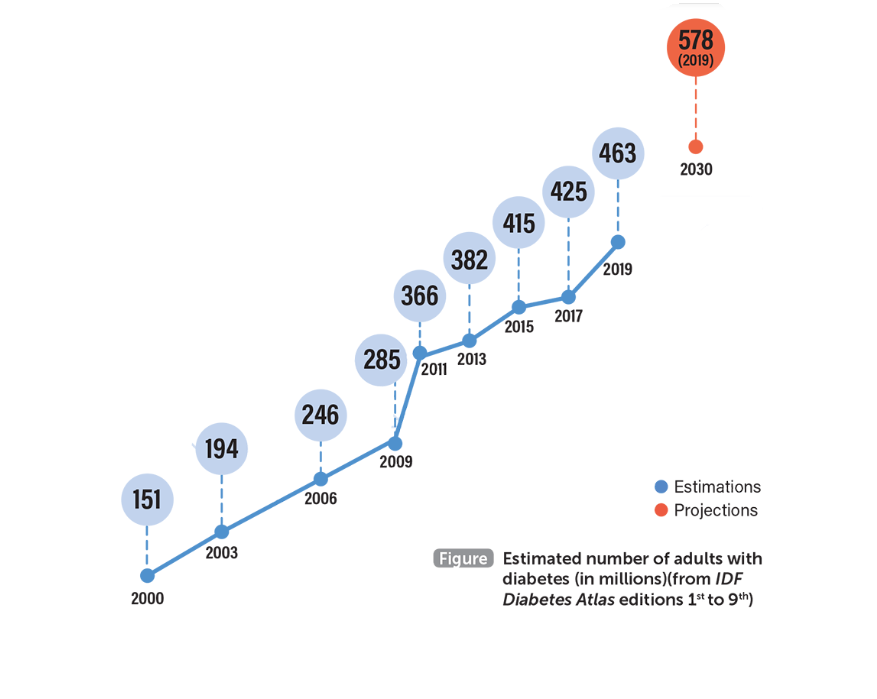 Παγκόσμιο πρόβλημα υγείας  
Σταθερά αυξανόμενη επίπτωση
9.3% του ενήλικου πληθυσμού πάσχει από ΣΔ
Σακχαρώδης Διαβήτης – Επιδημιολογικά Δεδομένα
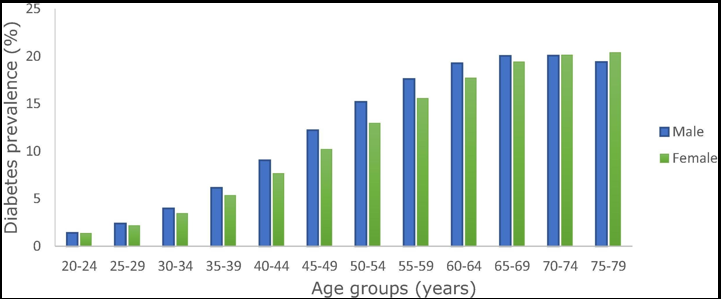 Η επίπτωση του ΣΔ αυξάνει με την ηλικία
Το 19.9% του πληθυσμού ηλικίας 65-79 πάσχει από ΣΔ
Diabetes Research and Clinical Practice 2019
Σακχαρώδης Διαβήτης – Επιπλοκές
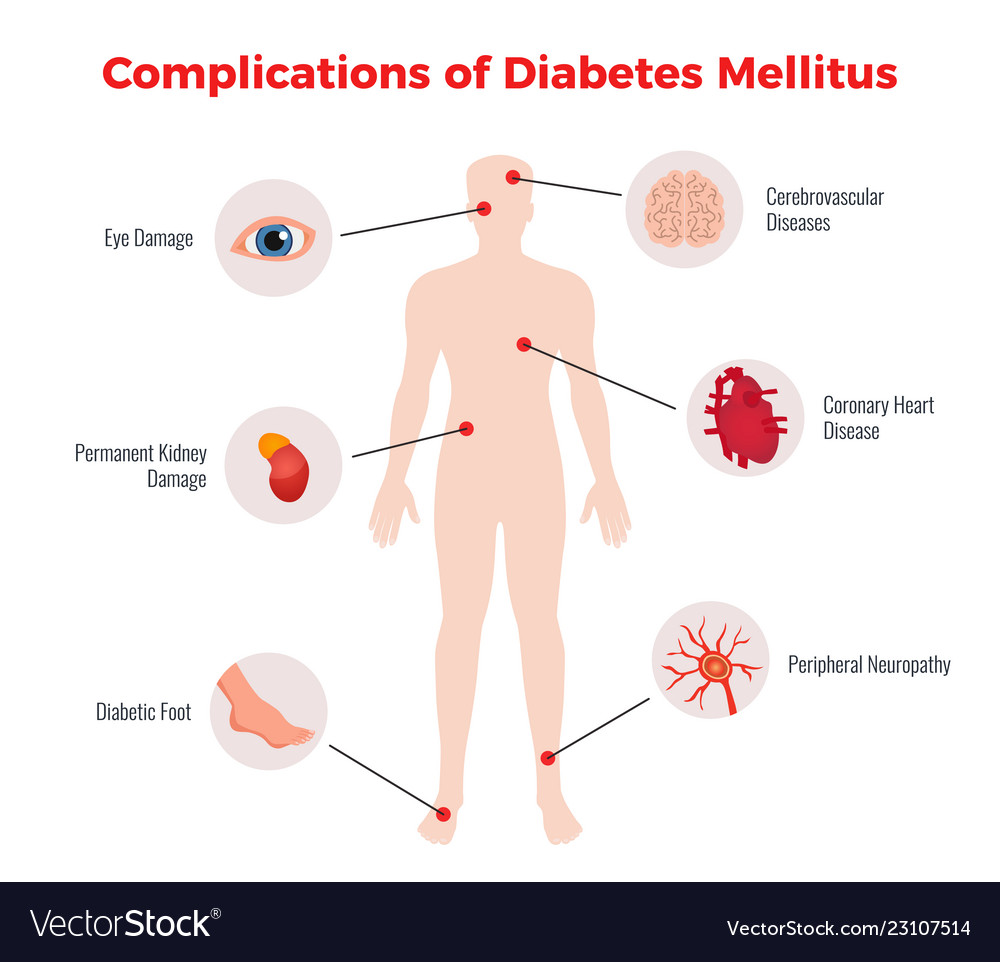 www.vectorstock.com
Διαβητική νεφροπάθεια - Επιδημιολογία
Η Διαβητική Νεφροπάθεια είναι η πιο συχνή αιτία τελικού σταδίου χρόνιας νεφρικής 
      νόσου (ΤΣΧΝΝ) στους ενηλίκους
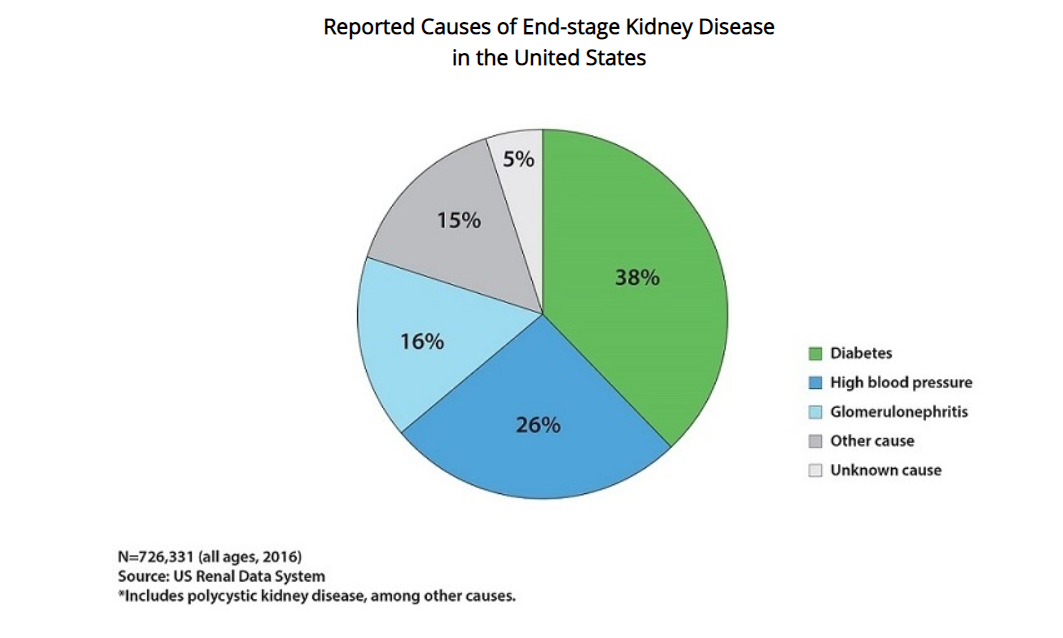 Επιδημιολογία
ΣΔ τύπου 1
Ο κίνδυνος ανάπτυξης διαβητικής νεφροπάθειας είναι ο ίδιος
ΣΔ τύπου 2
Το 30 - 40% των ασθενών με ΣΔ θα αναπτύξουν διαβητική νεφροπάθεια
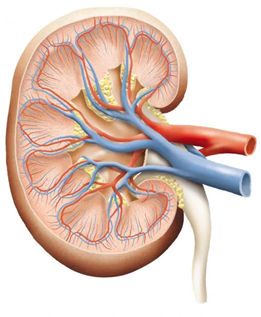 Γενετικοί παράγοντες επηρεάζουν την πιθανότητα ανάπτυξης 
      διαβητικής νεφροπάθειας
Γενετικοί παράγοντες
Η διαβητική νεφροπάθεια (ΔΝ) είναι πιο συχνή στους Αφροαμερικανούς, τους Λατινοαμερικανούς 
     και σε πληθυσμούς από τη Νοτιο-Aνατολική Ασία.
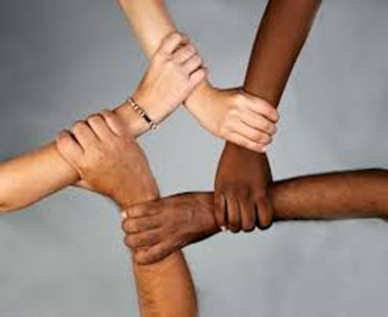 Οικογενής προδιάθεση αναφέρεται και στους 2 τύπους ΣΔ.
Ο κίνδυνος ανάπτυξης ΔΝ σε ασθενή με ΣΔ τ 1 και 1ου βαθμού συγγενή με ΔΝ είναι 83%, ενώ 
      αντίθετα 17% σε ασθενείς χωρίς οικογενειακό ιστορικό ΔΝ
Seaquist ER. N Engl J Med1989 May 4;320(18):1161-5
Παράγοντες κινδύνου  -  Τροποποιήσιμοι
Γλυκαιμικός έλεγχος 
      Ο πτωχός γλυκαιμικός έλεγχος είναι ο πιο σημαντικός παράγοντας για την ανάπτυξη και εξέλιξη
      της ΔΝ
Αρτηριακή υπέρταση
      Η ΣΑΠ > 140 mmHg αυξάνει τον κίνδυνο για ανάπτυξη σοβαρής αλβουμινουρίας και χρόνιας 
      νεφρικής νόσου
Παχυσαρκία
      Η παχυσαρκία είναι ανεξάρτητος παράγοντας κινδύνου για ανάπτυξη πρωτεϊνουρίας
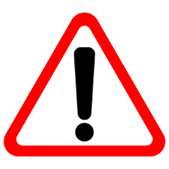 Κάπνισμα
      Προάγει το οξειδωτικό stress και τη φλεγμονή
Παράγοντες κινδύνου  -  Μη τροποποιήσιμοι
Ηλικία
      Η αύξηση της ηλικίας συσχετίζεται με μεγαλύτερο επιπολασμό της ΔΝ
Διάρκεια
     H μεγαλύτερη διάρκεια του ΣΔ αυξάνει τον κίνδυνο για ανάπτυξη ΔΝ
Χαμηλό βάρος γέννησης 
     Ο χαμηλός αριθμός νεφρώνων προδιαθέτει σε ανάπτυξη ΣΔ και ΔΝ
Χαμηλό κοινωνικό-οικονομικό status
      Δυσκολότερη πρόσβαση σε υπηρεσίες υγείας
Παθοφυσιολογία
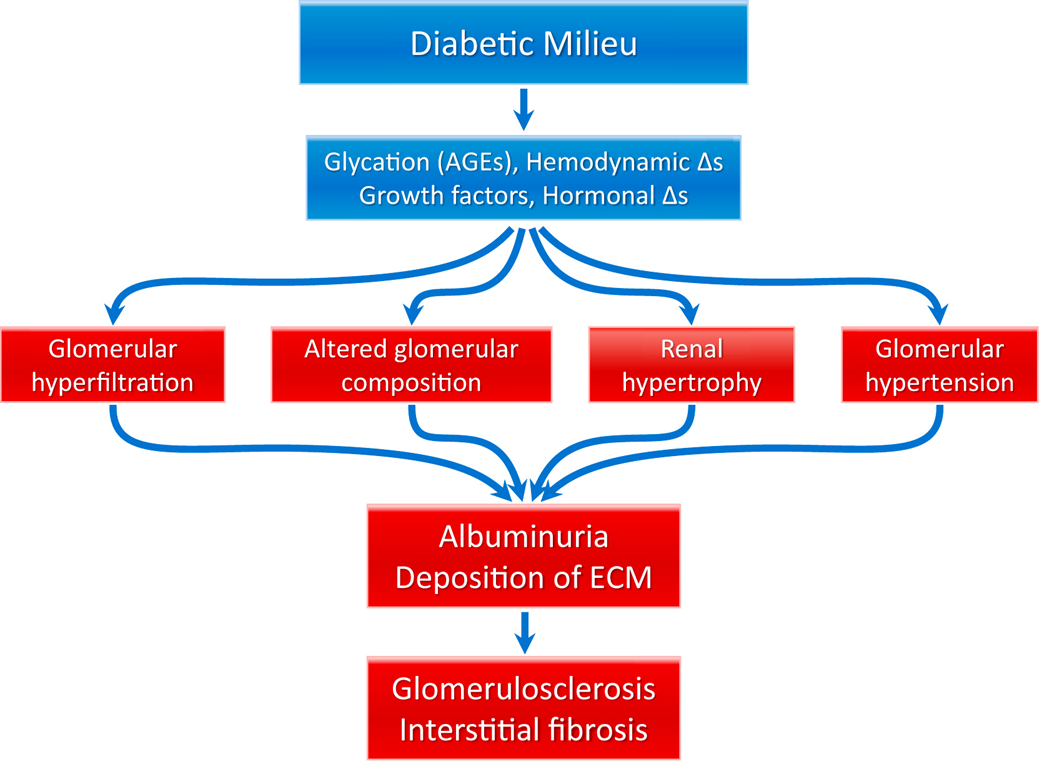 Υπεργλυκαιμία
Μεταβολικοί παράγοντες: AGEs , ROS
Αυξητικοί παράγοντες: TGF-β1, VEGF
Ενεργοποίηση RAAS
Αιμοδυναμικές μεταβολές στη νεφρική κυκλοφορία  +  νεφρική υπερτροφία
Αλβουμινουρία
Σπειραματοσκλήρυνση
Διάμεση Ίνωση
AGEs: advanced glucose-end products
ROS: reactive oxygen species
TGI-β1: tumor growth factor β1
VEGF: vascular endothelial growth factor
RAAS: Renin angiotensin aldosterone system
American Journal of Kidney 
Diseases 2018 71
Αιμοδυναμικές μεταβολές
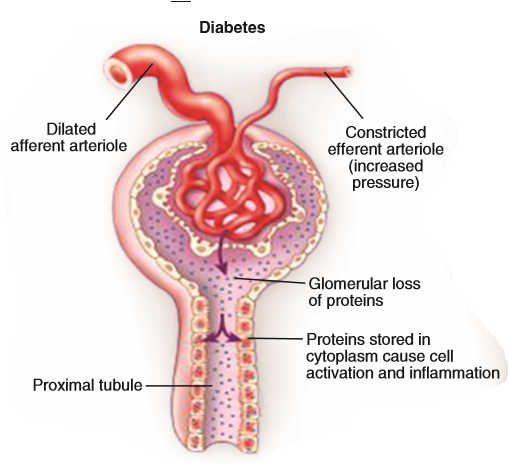 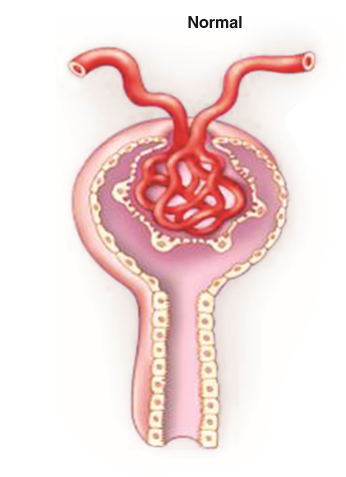 Η κύρια αιμοδυναμική μεταβολή είναι η αγγειοδιαστολή του προσαγωγού αρτηριδίου, η οποία 
οδηγεί σε αύξηση της ενδοσπειραματικής πίεσης και υπερδιήθηση (↑ GFR)
Υπερδιήθηση
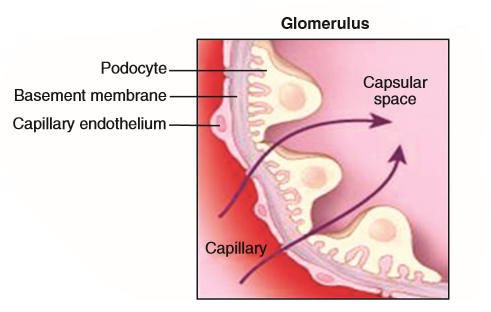 Η αύξηση της ενδοσπειραματικής πίεσης οδηγεί σε βλάβη των ενδοθηλιακών κυττάρων και των ποδοκυττάρων
με αποτέλεσμα τη διήθηση πρωτεϊνών από τον ενδοτριχοειδικό αυλό στο χώρο του Bowman
Βλάβη των ποδοκυττάρων
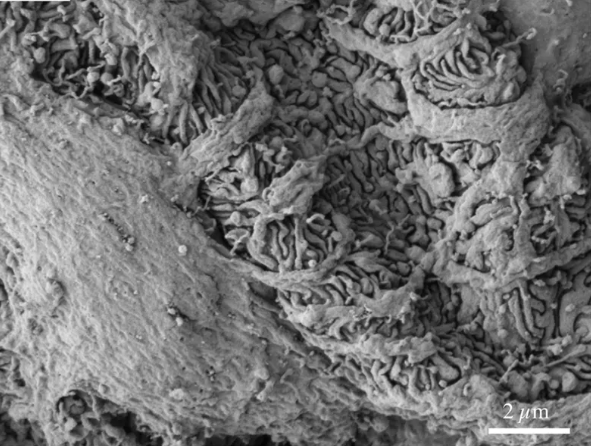 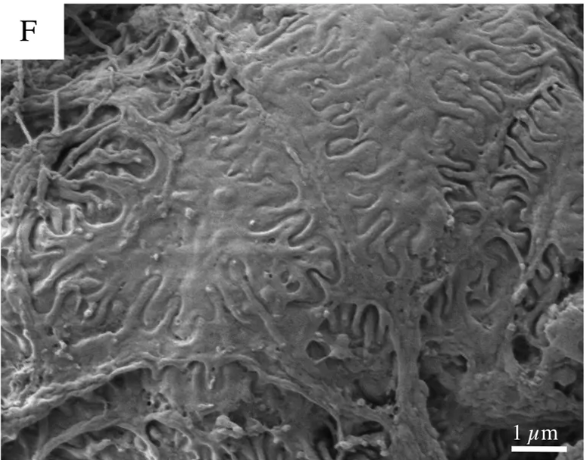 Φυσιολογικό σπείραμα
Εξάλειψη ποδοειδών προσεκβολών σε ασθενή με
ΣΔ και αλβουμινουρία
Conti, S., Perico, N., Novelli, R. et al. Early and late scanning electron microscopy findings in diabetic kidney disease. Sci Rep 8, 4909 (2018)
Βλάβη στο εγγύς σωληνάριο
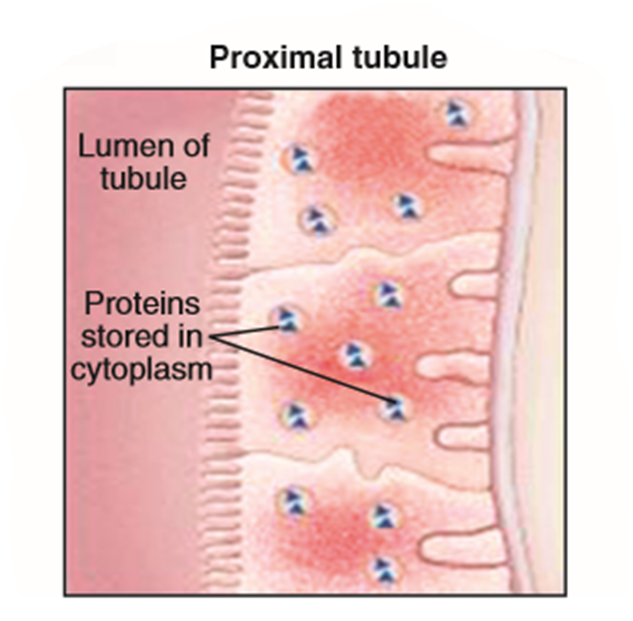 Η αυξημένη επαναρρόφηση πρωτεϊνών στο εγγύς
σωληνάριο οδηγεί σε φλεγμονώδη αντίδραση, η
οποία προάγει την ίνωση του διάμεσου ιστού
Ιστολογικά ευρήματα
Η παραγωγή αυξητικών παραγόντων οδηγεί σε αύξηση της μεσαγγειακής ουσίας, σχηματισμό
μεσαγγειακών όζων και υπερτροφία του σπειράματος
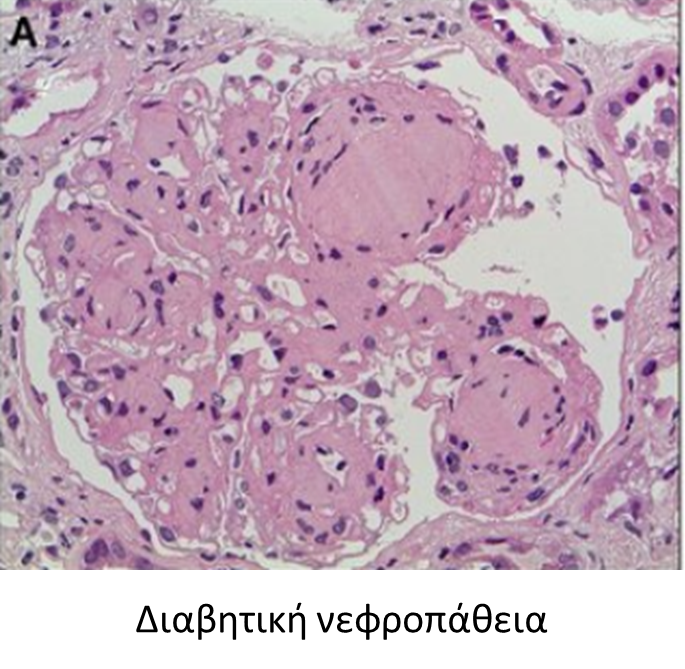 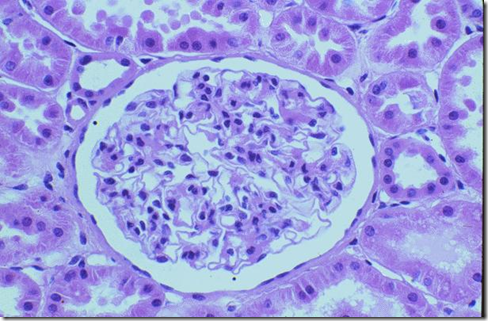 Φυσιολογικό σπείραμα
Ιστολογικά ευρήματα
Οζώδης σπειραματοσκλήρυνση και ίνωση του διάμεσου ιστού
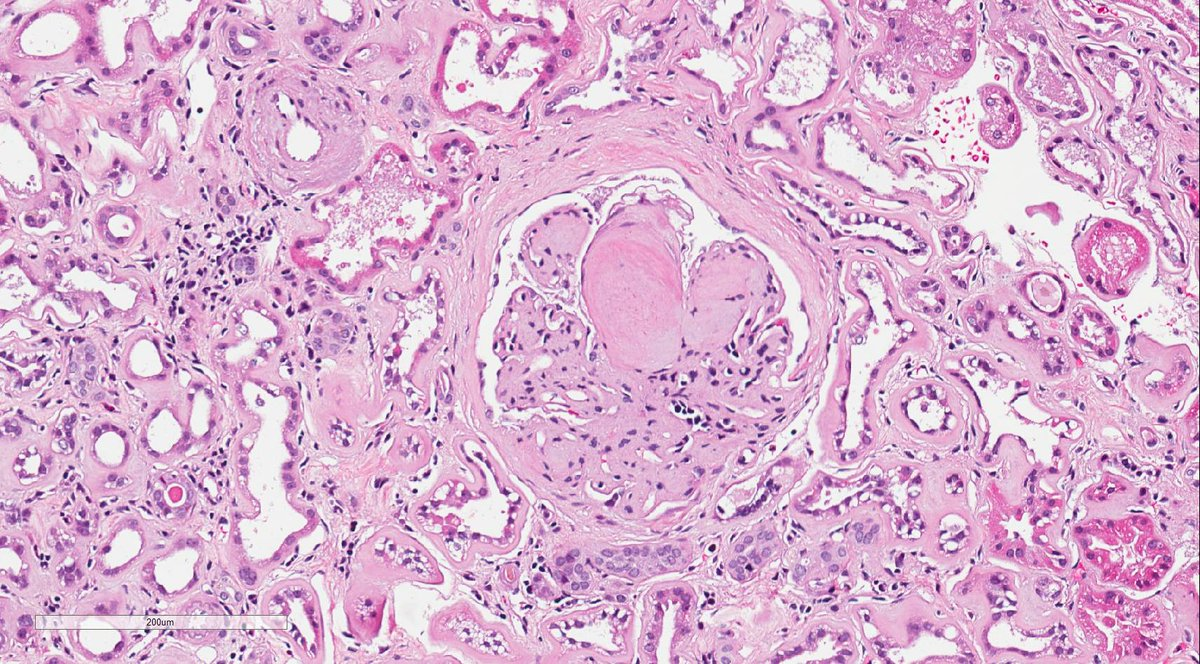 Προχωρημένο στάδιο διαβητικής νεφροπάθειας
Κλινικός Ορισμός
Η διαβητική νεφροπάθεια είναι μία μικροαγγειακή επιπλοκή του ΣΔ, 
η οποία χαρακτηρίζεται από:
Εμμένουσα αλβουμινουρία  (UACR > 30 mg/g)
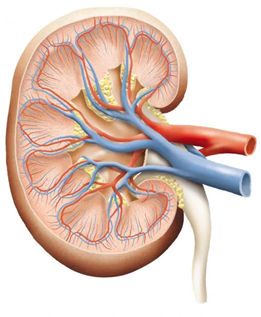 ή/και
Έκπτωση της νεφρικής λειτουργίας  (eGFR < 60 ml/min/1.73m2)
Diabetes Care 2017;40(Suppl. 1):S88–S98
Αλβουμινουρία
Η αλβουμινουρία πρέπει να επιβεβαιωθεί σε 2 διαφορετικές μετρήσεις σε 3-6 μήνες
UACR: ο λόγος αλβουμίνης προς κρεατινίνη σε τυχαίο πρωινό δείγμα ούρων
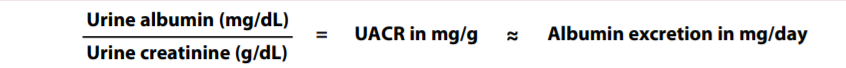 Φυσική πορεία διαβητικής νεφροπάθειας σε ασθενείς με ΣΔ τύπου 1
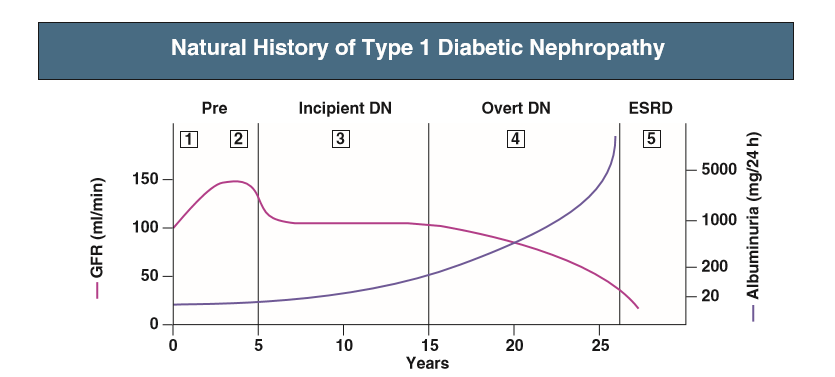 Incipient DN: Yποκλινική ΔΝ → μετρίως αυξημένη αλβουμινουρία 30-300 mg/24h + φυσιολογικός GFR
Overt DN: Kλινική ΔΝ → πρωτεϊνουρία + σταδιακή μείωση GFR
ESRD: End stage renal disease, τελικό στάδιο χρόνιας νεφρικής νόσου
Φυσική πορεία διαβητικής νεφροπάθειας σε ασθενείς με ΣΔ τύπου 1
Mogensen CE. Diabetes 1997 Sep;46 Suppl 2:S104-11
Kussman MJ. JAMA. 1976;236:1861-1863
Φυσική πορεία διαβητικής νεφροπάθειας
ΣΔ τύπου 1   VS   ΣΔ τύπου 2
ΣΔ τύπου 1
Νέοι ασθενείς, συνήθως χωρίς άλλα συνοδά νοσήματα
Η έναρξη της πάθησης είναι γνωστή
ΣΔ τύπου 2
Ασθενείς μεγαλύτερης ηλικίας 
 Συνήθως συνυπάρχει μεταβολικό σύνδρομο ( Παχυσαρκία, Αρτηριακή Υπέρταση, Δυσλιπιδαιμία ) 
 Οι ασθενείς συνήθως πάσχουν ήδη από αγγειακή νόσο
 Η πάθηση μπορεί να διαλάθει αρκετά χρόνια πριν τη διάγνωση
Συσχέτιση με βλάβες σε άλλα όργανα στόχους
Η διαβητική αμφιβληστροειδοπάθεια ανευρίσκεται σχεδόν σε όλες τις περιπτώσεις 
      διαβητικής νεφροπάθειας σε ασθενείς με ΣΔ τύπου 1
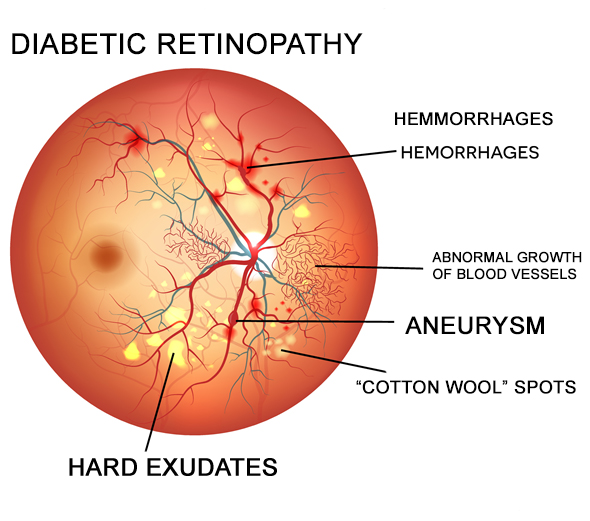 Η παρουσία διαβητικής αμφιβληστροειδοπάθειας αποτελεί
      προγνωστικό δεικτή για την ανάπτυξη κλινικής ΔΝ
Η παρουσία αλβουμινουρίας σε ασθενείς με ΣΔ αποτελεί
     κακό προγνωστικό δείκτη για την ανάπτυξη πολυνευροπάθειας
     και συνδρόμου «διαβητικού ποδιού»
www.contouravisionindia.com
Ενδείξεις για βιοψία νεφρού σε ασθενείς με ΣΔ
Σε ασθενείς με ΣΔ και πρωτεϊνουρία ή επηρεασμένη νεφρική λειτουργία
      χωρίς διαβητική αμφιβληστροειδοπάθεια
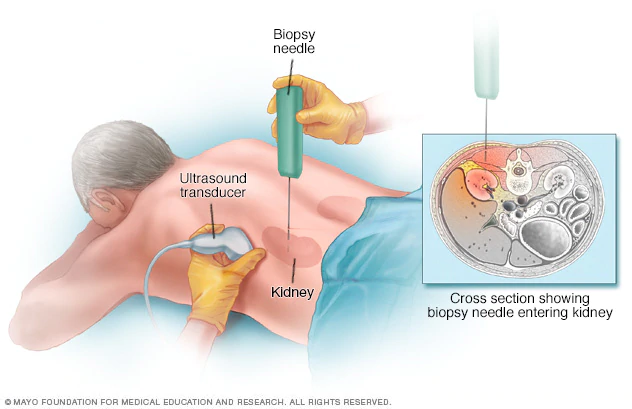 Σε ασθενείς με ενεργό ίζημα ούρων (δύσμορφα ερυθρά, 
      ακανθοκύτταρα, ερυθροκυτταρικοί κύλινδροι)
Σε μη τυπική πορεία της νεφροπάθειας
      πχ. αιφνίδια εμφάνιση πρωτεϊνουρίας σε ασθενή 
      με ΣΔ τύπου 1 < 5 έτη
Βιοψία νεφρού
Σε περίπτωση αμφιβολίας για τη διάγνωση της νεφρικής νόσου, πάντα βιοψία νεφρού
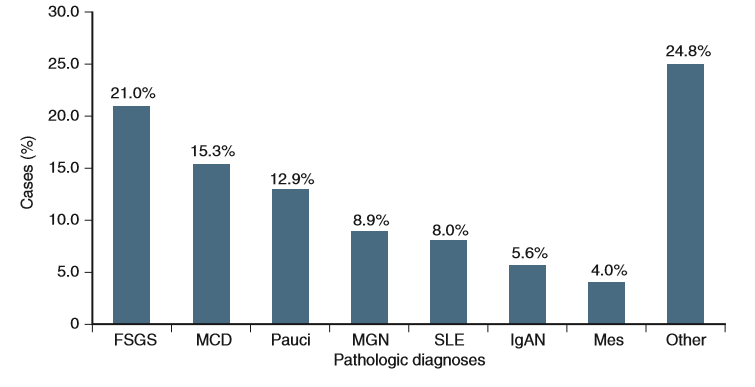 233 ασθενείς με ΣΔ τ 2 και 
      πρωτεϊνουρία υποβλήθηκαν
      σε βιοψία νεφρού
Το 53.2% των ασθενών δεν 
     είχαν διαβητική νεφροπάθεια
Pham TT. Am J Nephrol 2007;27(3):322-8
Διαβητική νεφροπάθεια   VS   Διαβητική νεφρική νόσος
Διαβητική νεφροπάθεια
     Νεφρική νόσος που οφείλεται στο ΣΔ, ιστολογικά τεκμηριωμένη με βιοψία νεφρού
Διαβητική νεφρική νόσος
     Νεφρική νόσος, η οποία αποδίδεται στο ΣΔ με βάση κλινικά και εργαστηριακά ευρήματα
Διαβητική νεφρική νόσος
Επίδραση της αλβουμινουρίας στη θνητότητα
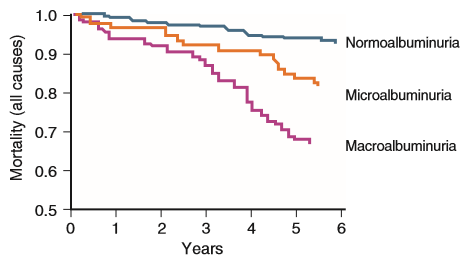 Μελέτη παρατήρησης
328 ασθενείς με ΣΔ τ 2
5 έτη follow-up
Η αλβουμινουρία συσχετίστηκε με σημαντική 
αύξηση της συνολικής θνητότητας
Gall MA. Diabetes.1995 Nov;44(11):1303-9
Διαβητική νεφρική νόσος
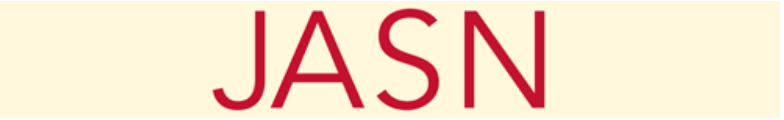 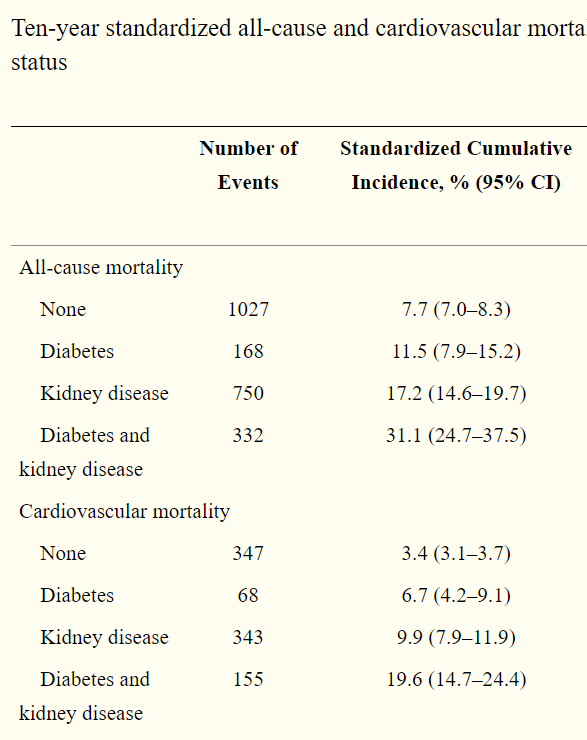 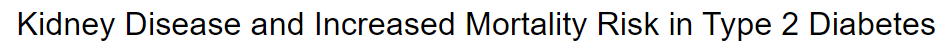 15046 συμμετέχοντες
42.3% με ΣΔ τ 2 και ΧΝΝ
10 έτη follow-up
Παρατηρήθηκε αυξημένη θνητότητα
στους ασθενείς με ΣΔ τ 2 και ΧΝΝ
Afkaran M. J Am Soc Nephrol. 2013 Jan 31; 24(2): 302–308
Έλεγχος για διαβητική νεφρική νόσο
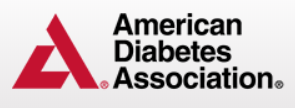 Έλεγχος για αλβουμινουρία και υπολογισμός eGFR τουλάχιστον ετησίως:
Σε όλους τους ασθενείς με ΣΔ τύπου 1 με διάρκεια ≥ 5 έτη
 Σε όλους τους ασθενείς με ΣΔ τύπου 2, ανεξαρτήτως θεραπευτικής αγωγής
Έλεγχος για διαβητική νεφρική νόσο
Έλεγχος αλβουμινουρίας   
Πρωινό δείγμα ούρων και υπολογισμός UACR
Απαιτούνται 2 από τα 3 δείγματα να είναι θετικά σε διάστημα 3-6 μηνών
Έλεγχος eGFR
Κρεατινίνη ορού, Ηλικία, Φύλο
Εξίσωση εκτίμησης CKD-EPI 2021
Προσέγγιση ασθενούς με ΣΔ και νεφρική νόσο
Εκτίμηση eGFR και αλβουμινουρίας
Αποκλεισμός άλλων αίτιων νεφρικής νόσου 
    - ιστορικό, κλινική εξέταση, ανάλυση ούρων, U/S νεφρών, βιοψία νεφρού επί ενδείξεων 
Έλεγχος για άλλες μικρο-αγγειακές επιπλοκές
     - Βυθοσκόπηση
Μέτρηση αρτηριακής πίεσης
Πρόληψη και αντιμετώπιση διαβητικής νεφροπάθειας
Γλυκαιμικός έλεγχος
Ρύθμιση αρτηριακής πίεσης
Μείωση σωματικού βάρους  (υπέρβαροι ή παχύσαρκοι) 
Έλεγχος λιπιδίων
Διακοπή καπνίσματος
Φυσική άσκηση
Αποφυγή νεφροτοξικών παραγόντων
Γλυκαιμικός έλεγχος
Το υπεργλυκαιμικό περιβάλλον είναι απαραίτητη προϋπόθεση για την ανάπτυξη
αλλά και τη διατήρηση της διαβητικής νεφροπάθειας
Σε ασθενείς μετά από επιτυχή μεταμόσχευση παγκρέατος έχει παρατηρηθεί 
υποστροφή των ιστολογικών αλλοιώσεων της διαβητικής νεφροπάθειας σε 
επαναληπτικές βιοψίες νεφρού
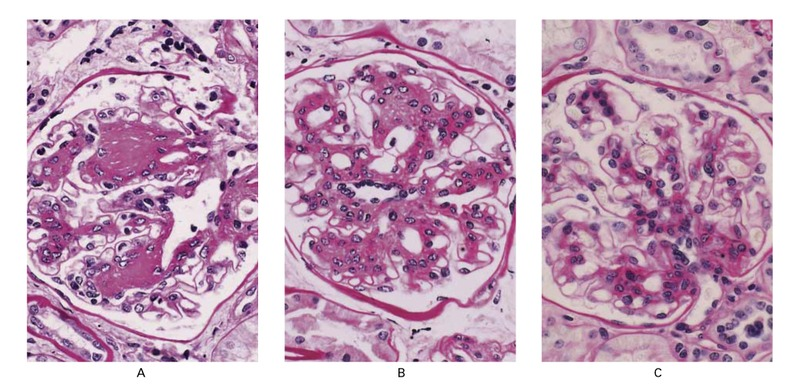 N Engl J Med 1998; 339:69-75
Γλυκαιμικός έλεγχος
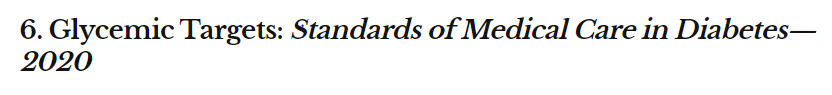 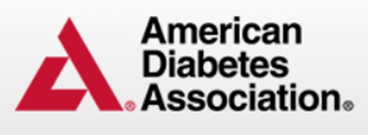 Στόχος HbA1c: 
< 7% για τους περισσότερους ασθενείς
< 6.5% αν μπορεί να επιτευχθεί με ασφάλεια → νέοι ασθενείς, χωρίς συννοσηρότητες, 
      χωρίς υπογλυκαιμικά επεισόδια
< 8% σε ασθενείς με συχνά υπογλυκαιμικά επεισόδια, μειωμένο προσδόκιμο επιβίωσης,
      σοβαρές μακροαγγειακές επιπλοκές
Γλυκαιμικοί στόχοι
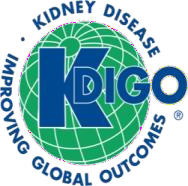 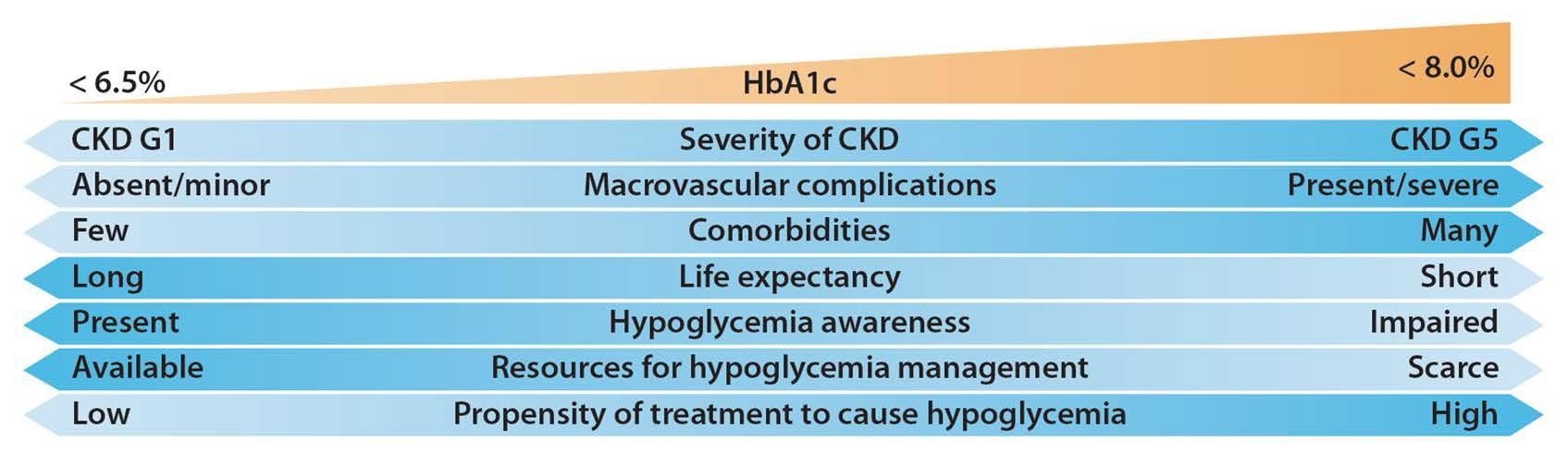 VOLUME98|ISSUE4S|OCTOBER2020www.kidneyinternational.org
Αντιδιαβητικά φάρμακα
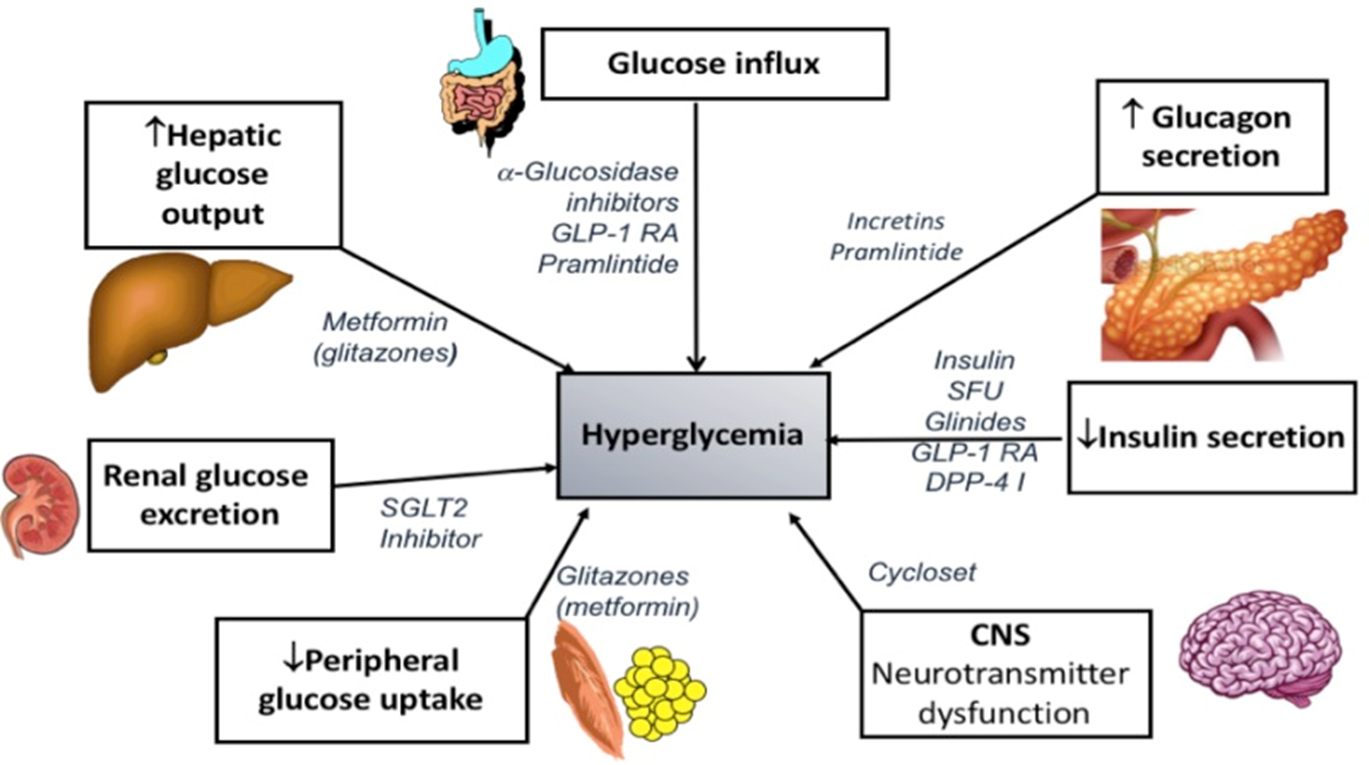 SGLT-2 αναστολείς  -  Νέα κατηγορία αντιδιαβητικών φαρμάκων
Αναστέλλουν την επαναρρόφηση γλυκόζης στο εγγύς σωληνάριο, οδηγώντας σε γλυκοζουρία 
 και νατριούρηση
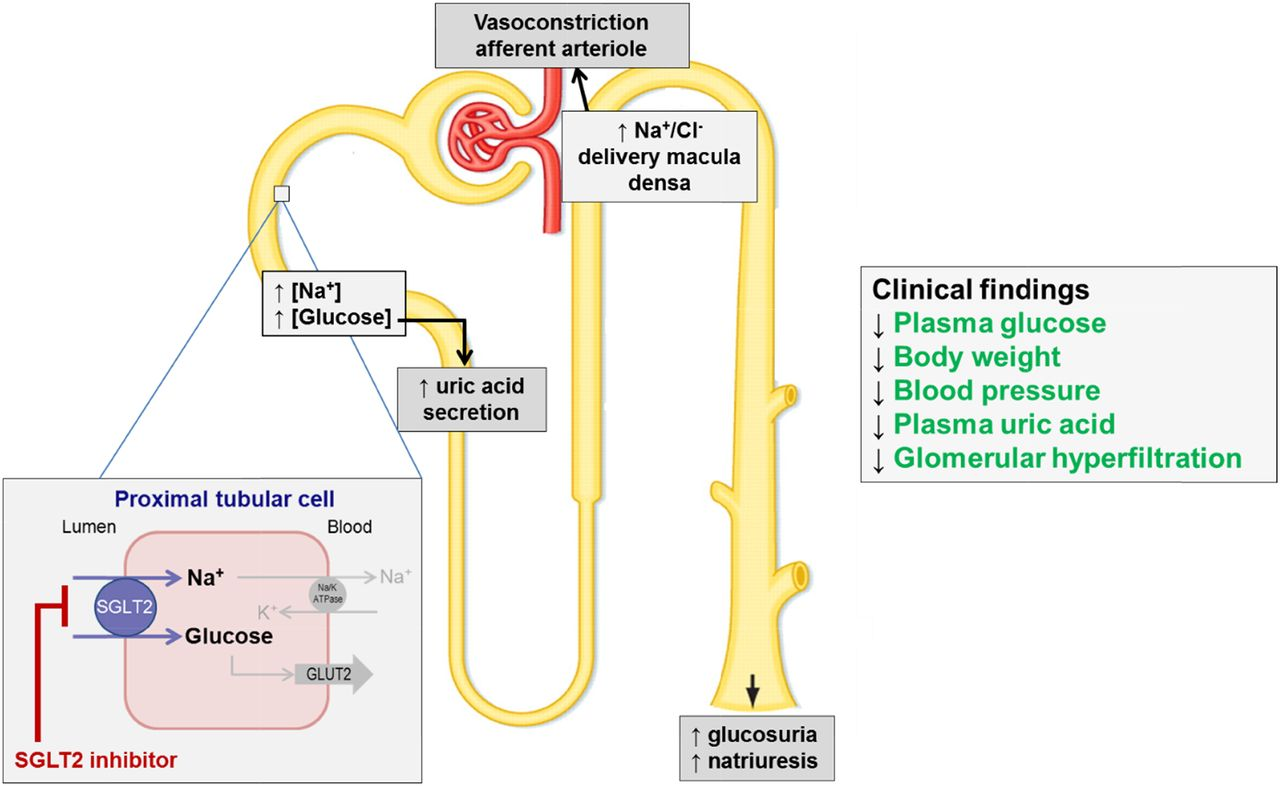 SGLT-2 αναστολείς και διαβητική νεφρική νόσος
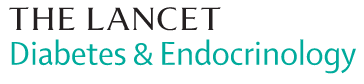 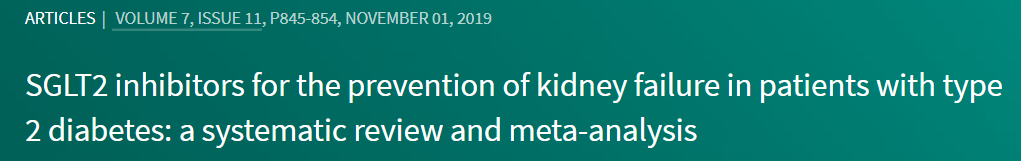 Οι SGLT2 αναστολείς μειώνουν τον κίνδυνο εξέλιξης σε ΤΣΧΝΝ και προλαμβάνουν
μείζονα νεφρολογικά συμβάματα σε ασθενείς με ΣΔ τύπου 2
Μελέτες για νεφρικές εκβάσεις
EMPA KIDNEY
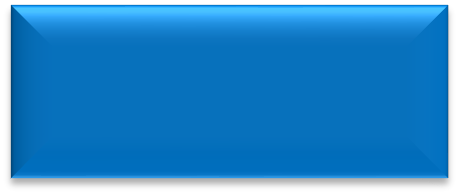 CREDENCE n=4.401
DAPA-CKD n=10.142
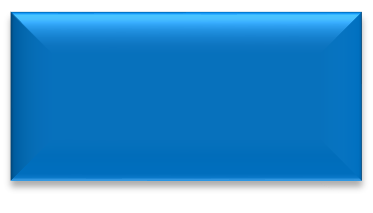 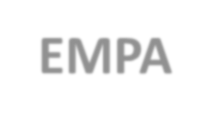 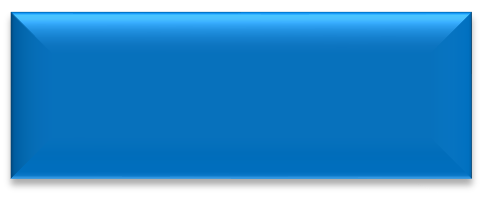 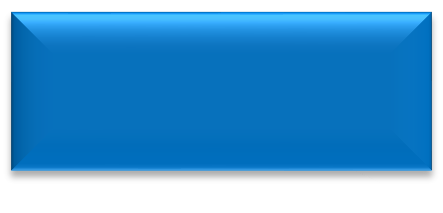 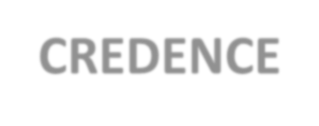 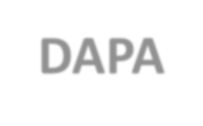 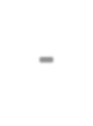 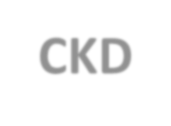 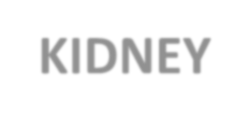 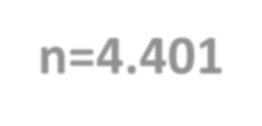 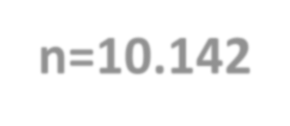 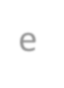 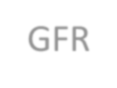 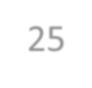 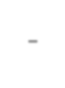 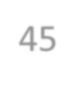 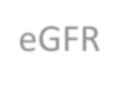 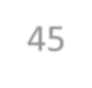 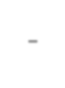 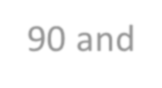 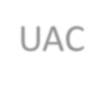 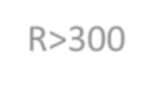 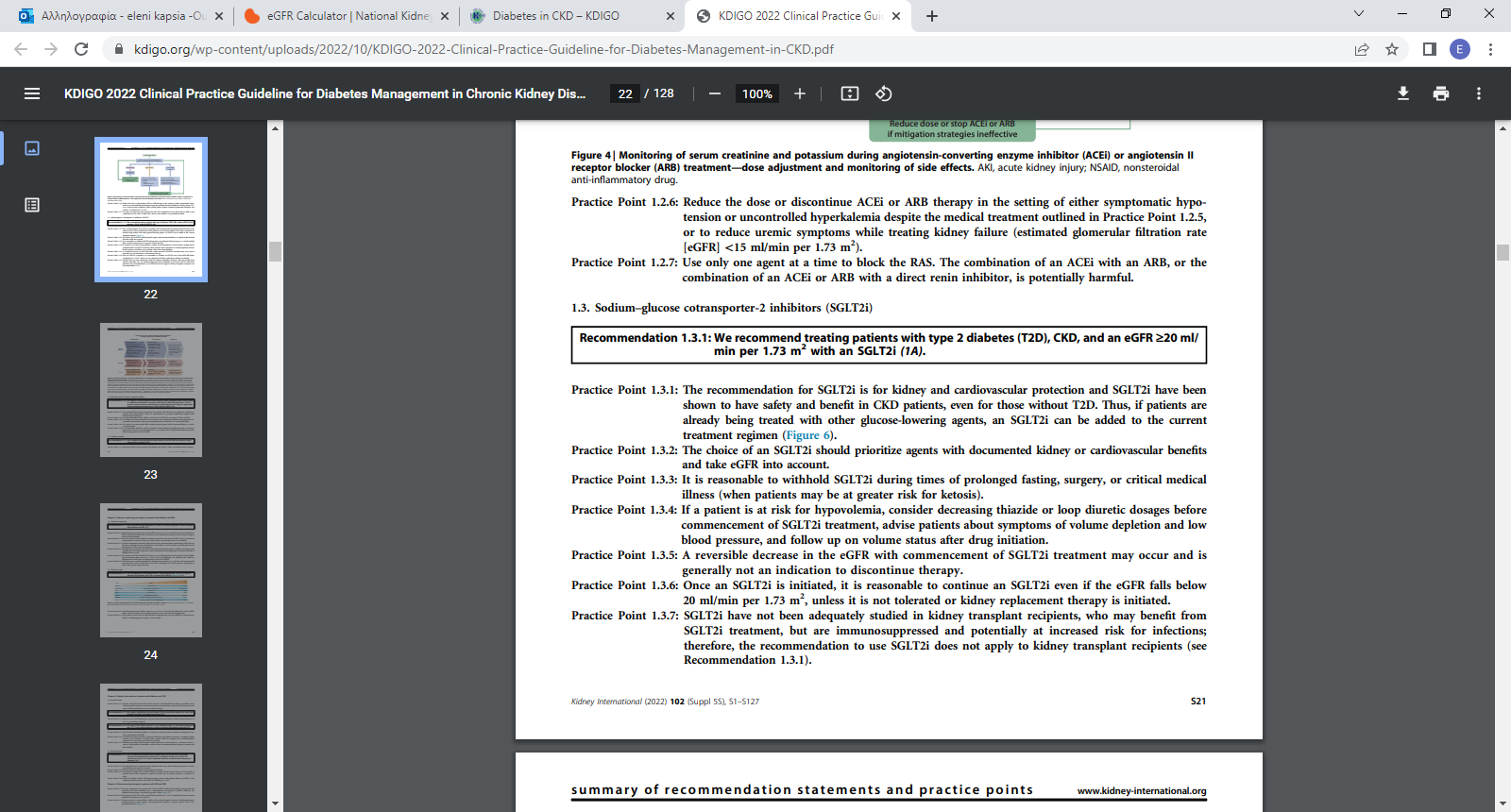 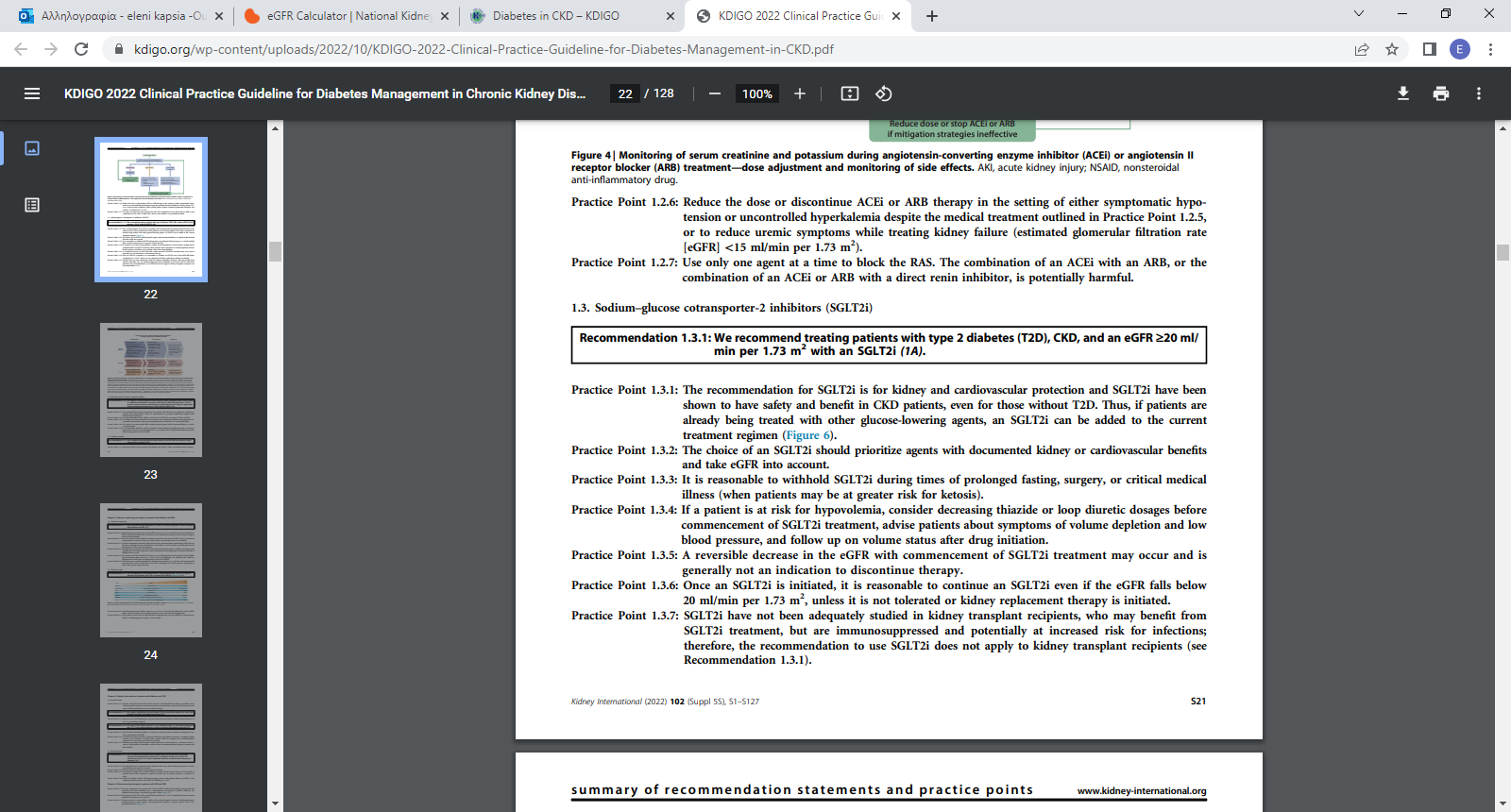 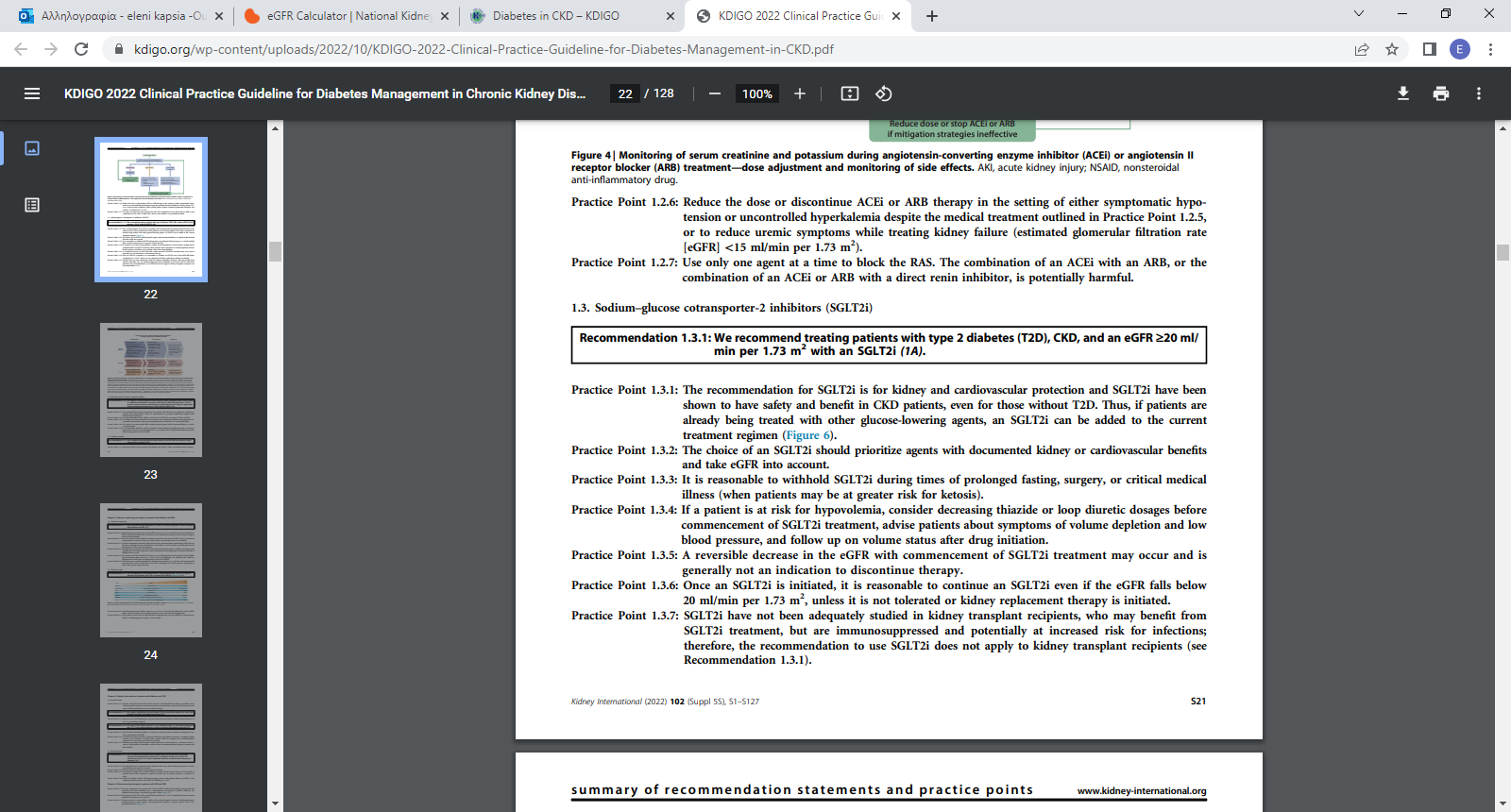 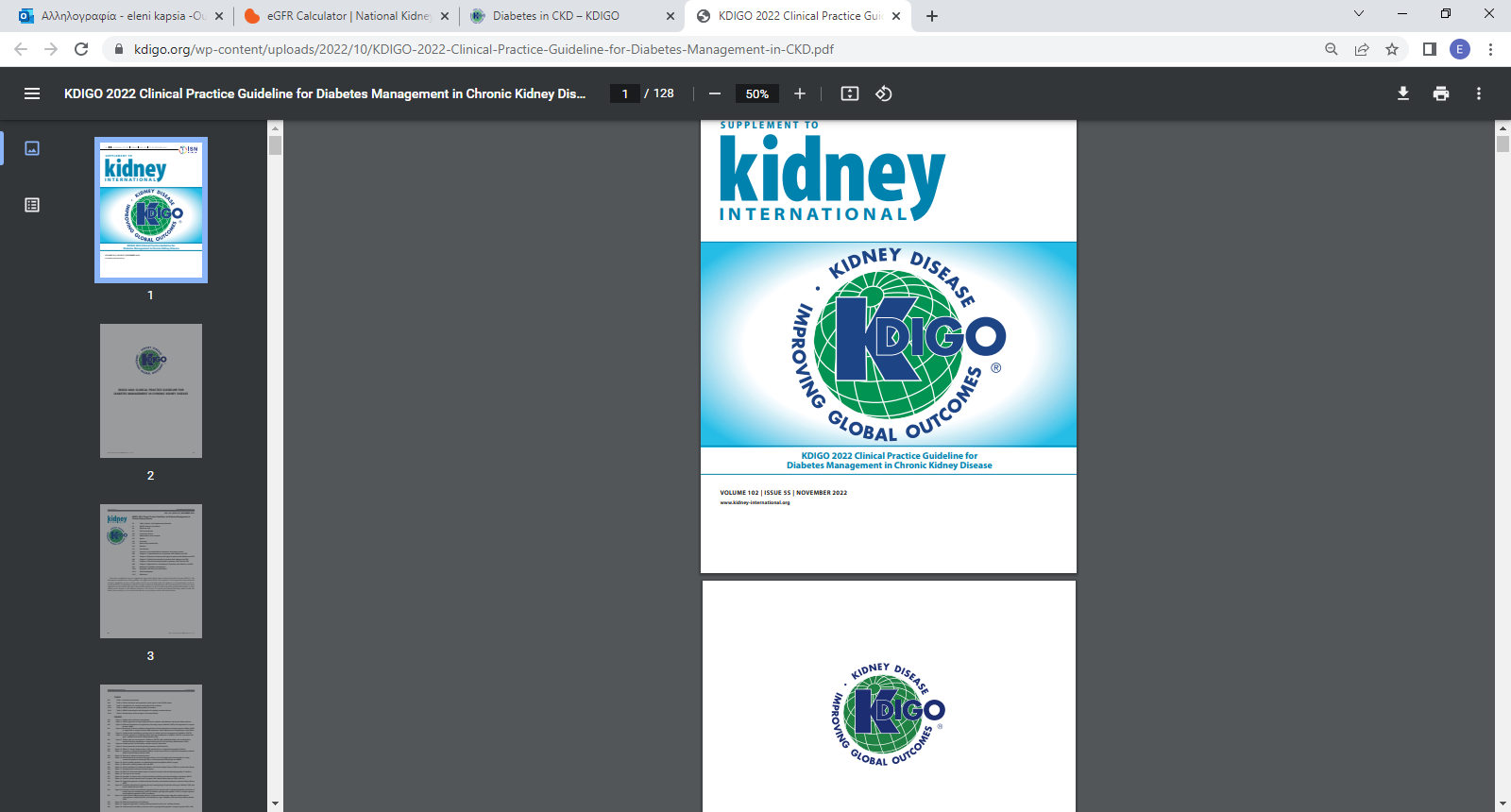 [Speaker Notes: Σε ασθενείς με ΣΔ τύπου 2 και διαβητική νεφρική νόσο, σκεφτείτε τη χρήση 
ενός SGLT-2 αναστολέα, αν eGFR > 25 ml/min/1.73m2 και UACR > 30 mg/g, 
ειδικά σε UACR > 300 mg/g, με στόχο την καθυστέρηση της εξέλιξης της ΧΝΝ 
και την πρόληψη των καρδιαγγειακών συμβαμάτων]
Χρόνια Νεφρική Νόσος (ΧΝΝ)- η θέση της φινερενόνης
Σε ασθενείς με ΣΔ2 σε κίνδυνο για καρδιαγγειακά συμβάματα ή/και εξέλιξη της ΧΝΝ , όταν αυτοί δεν ανέχονται SGLT-2i συστήνεται η χρήση φινερενόνης Α

Για την επιβράδυνση της εξέλιξης ΧΝΝ συστήνεται μείωση της απέκκρισης αλβουμίνης κατά 30% Β
Standards of Medical Care in Diabetes, Diabetes Care 2023
Φινερενόνη – ιδιότητες
Ανταγωνιστής υποδοχέα αλατοκορτικοειδών
Αντιφλεγμονώδη και αντιινωτική δράση
Επιβραδύνει την εξέλιξη ΔΝΝ
Αποτελεί πρόσθετη λύση μετά τους SGLT2i
Αντιδιαβητικά φάρμακα και χρόνια νεφρική νόσος
Σε ασθενείς με eGFR < 30 ml/min/1.73m2
Οι επιλογές της αντιδιαβητικής αγωγής είναι περιορισμένες
Η ινσουλίνη είναι η πιο ασφαλής επιλογή
Προσοχή οι ανάγκες του οργανισμού σε ινσουλίνη μειώνονται σε προχωρημένα 
στάδια ΧΝΝ και μπορεί να χρειαστεί προσαρμογή της δοσολογίας
Αναστολείς DPP-4 → λιναγλιπτίνη
GLP-1 αγωνιστές
ΧΝΝ στάδια 4-5
Χρόνια Νεφρική Νόσος (ΧΝΝ)-η θέση των GLP-1RA
Σε ασθενείς με χρόνια νεφρική νόσο που διατρέχουν αυξημένο κίνδυνο για καρδιαγγειακά επεισόδια, η χρήση GLP 1RA μειώνει το νεφρικό τελικό σημείο, κυρίως τη λευκωματουρία, την εξέλιξη της λευκωματουρίας και τα καρδιαγγειακά συμβάντα Α.
Standars of Medical Care in Diabetes, Diabetes Care 2023
Μηχανισμοί δράσης GLP-1RA στους νεφρούς
GLP-1R σε λεία μυικά κύτταρα προσαγωγού αρτηριδίου και σε επιθηλιακά κύτταρα εγγύς σωληναρίου

GLP-1RA
↓ ενδοθηλίνης-1 και αγγειοτασίνης-ΙΙ → ↓ αγγειοσύσπασης απαγωγού→ ↓σπειραματικής υπερδιήθησης

↓ επαναρρόφησης νατρίου σε εγγύς σωληνάριο → ↑ μεταφοράς νατρίου σε άπω σωληνάριο → διέγερση πυκνής κηλίδας → αγγειοσύσπαση προσαγωγού → ↓ενδοσπειραματικής πίεσης και υπερδιήθησης

Σε μη διαβητικούς προκαλεί ΝΟ-εξαρτώμενη αγγειοδιαστολή του προσαγωγού αρτηριδίου αυξάνοντας την ενδοσπειραματική πίεση και την υπερδιήθηση
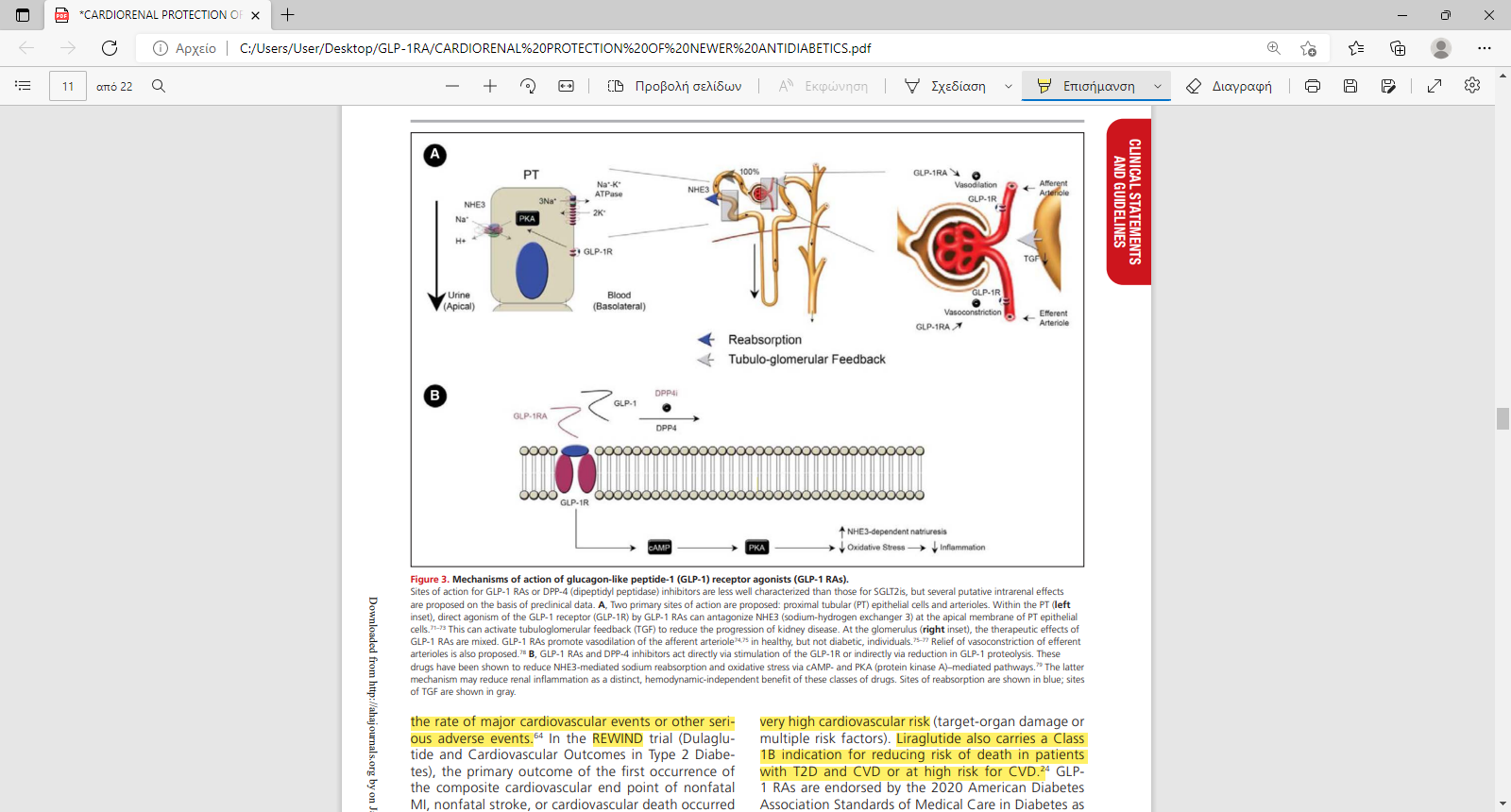 Tsimihodimos V. Eur J Pharmacol 2018;818:103-9
Thomson SC. Am J Physiol Ren Physiol 2013;304:F137-144
Tonneijck DH. Diabetol 2016;59:1412-21
Muskiet MHA. Nature Reviews Nephrology 2017;13:605–628
Rangaswami  J. Circulation 2020;142
[Speaker Notes: The net effect GLP-1RA have on glomerular hemodynamics probably depends on the balance of the potential effect on tubule-glomerular feedback of GLP-1RA induced natriuresis (vasoconstriction of the afferent in some patients) vs. vasodilation by nitric oxide, added to the vasodilator effect of the efferent by inhibition of the renin–angiotensin axis and endothelin. The total sum of these divergent forces determines changes in the eGFR, which could explain why in LEADER  and SUSTAIN , patients presented different changes in eGFR depending on the subgroups stratified according to eGFR at baseline.]
Ρύθμιση αρτηριακής πίεσης
Η υψηλή αρτηριακή πίεση σχετίζεται με την αύξηση της αλβουμινουρίας και
     με ταχεία εξέλιξη της ΧΝΝ
Η έγκαιρη έναρξη θεραπευτικής αγωγής είναι καθοριστική για την πρόληψη της 
     διαβητικής νεφροπάθειας, της αμφιβληστροειδοπάθειας και της καρδιαγγειακής
     νόσου
Ρύθμιση αρτηριακής πίεσης
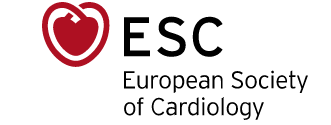 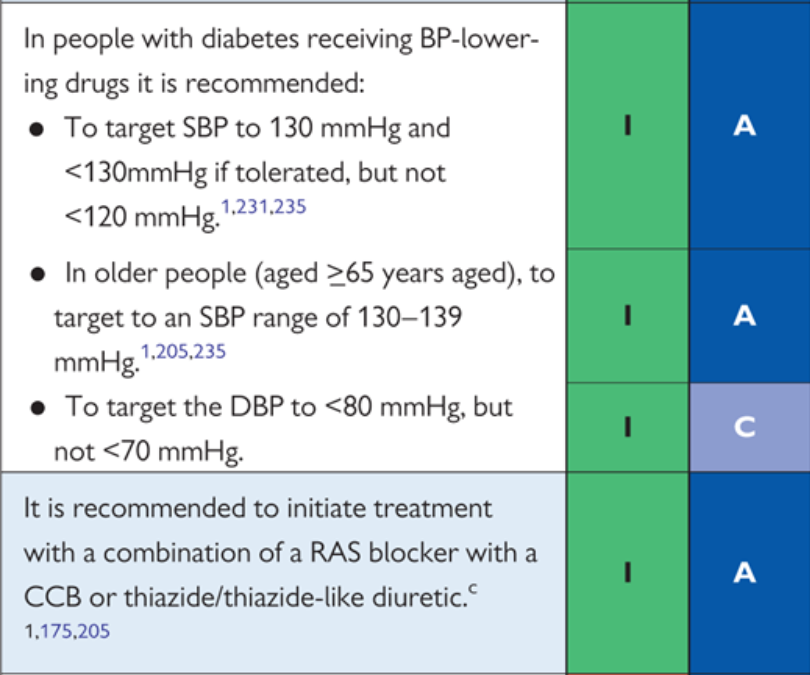 2018
Στόχος ΣΑΠ τα 130 mmHg και 
     < 130 mmHg, αν είναι ανεκτό
Στόχος ΔΑΠ  < 80 mmHg, 
      αλλά όχι < 70 mmHg
Ρύθμιση αρτηριακής πίεσης
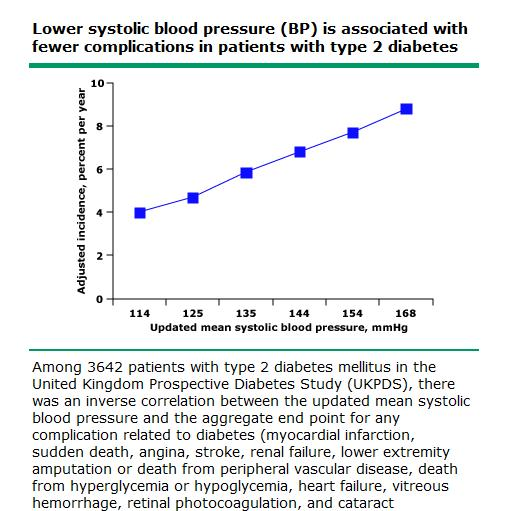 UKPDS trial
1148 ασθενείς με ΑΥ + ΣΔ τ 2
20 έτη παρακολούθησης
Η βελτίωση της ΑΠ μείωσε τον κίνδυνο
για μικροαγγειακές και μακροαγγειακές
επιπλοκές
Αναστολείς του Συστήματος Ρενίνης – Αγγειοτενσίνης - Αλδοστερόνης
Μειώνουν την ενδοσπειραματική πίεση και επιβραδύνουν την εξέλιξη της 
     διαβητικής νεφροπάθειας
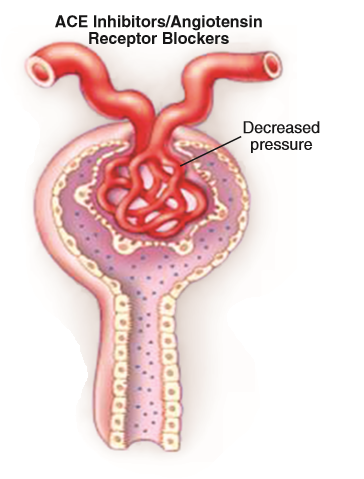 Αντιυπερτασική και αντιπρωτεϊνουρική δράση
1η επιλογή για ρύθμιση της ΑΠ σε ασθενείς με ΣΔ
Άλλα μέτρα αντιμετώπισης
Αλλαγή του τρόπου ζωής
Περιορισμός λήψης άλατος < 2g/d
Διακοπή καπνίσματος
Μείωση ΣΒ
Φυσική άσκηση
Αντιλιπιδαιμική θεραπεία
H πλειοψηφία των ασθενών με ΣΔ είναι ↑ καρδιαγγειακού κινδύνου
    και συνιστάται να λαμβάνουν στατίνη
Καρδιαγγειακή θνησιμότητα στη ΧΝΝ
Το 40-50% των θανάτων σε ασθενείς με ΧΝΝ IV & V οφείλεται σε καρδιαγγειακά συμβάματα
Stevens PE. et al., Kidney Int 2007; 72:92-99
Θάνατος από Καρδιαγγειακά συμβάματα στη ΧΝΝ
ΕΠΙΠΛΟΚΕΣ ΣΧΕΤΙΖΟΜΕΝΕΣ ΜΕ ΤΗΝ ΑΘΗΡΟΣΚΛΗΡΩΣΗ
Έμφραγμα μυοκαρδίου
Αγγειακό εγκεφαλικό επεισόδιο

ΚΑΡΔΙΑΚΗ ΑΝΕΠΑΡΚΕΙΑ

ΘΑΝΑΤΗΦΟΡΕΣ ΑΡΡΥΘΜΙΕΣ (ιδιαίτερα σε προχωρημένα στάδια ΧΝΝ)
Παράγοντες κινδύνου για καρδιαγγειακή νόσο στη ΧΝΝ
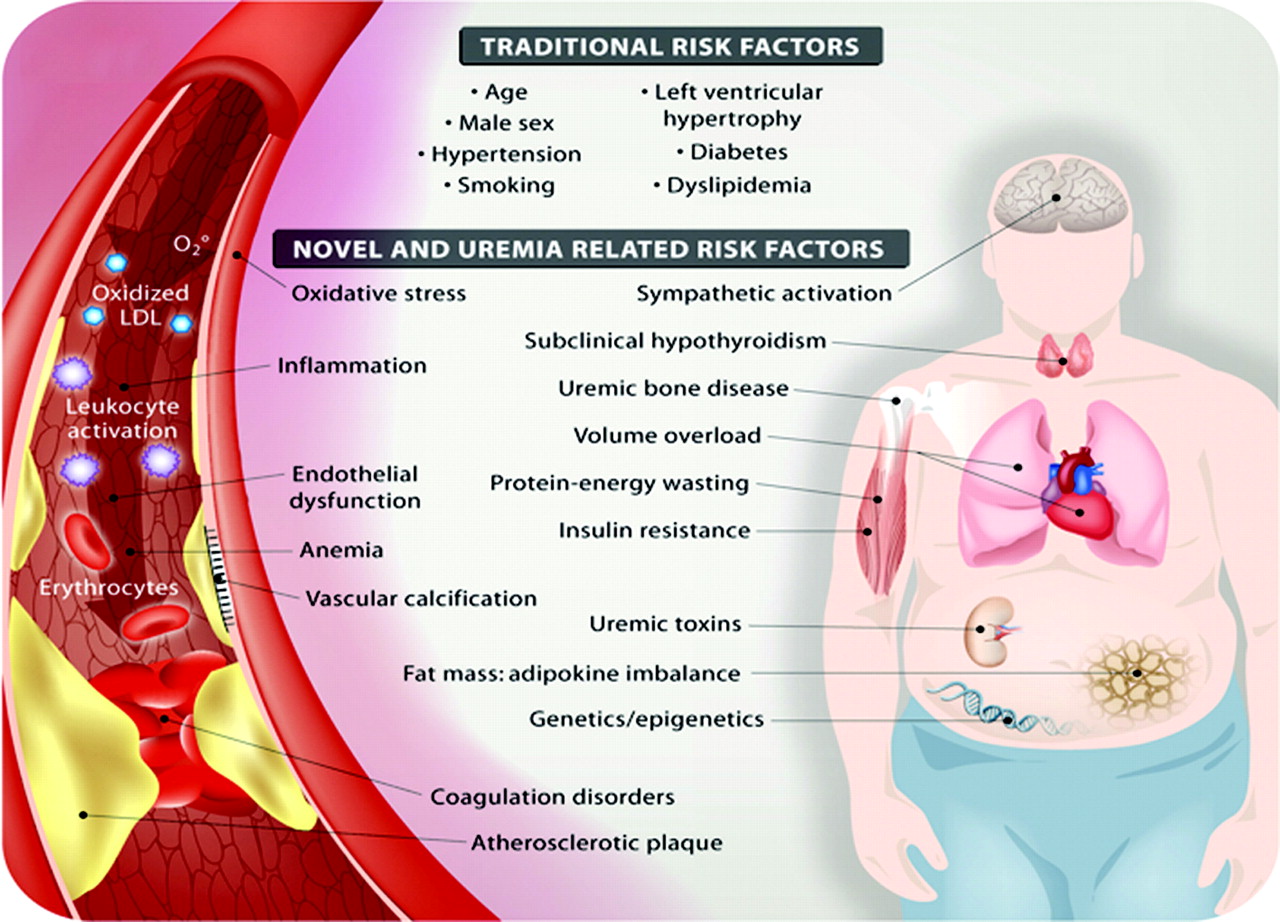 Stenvikel P. et al. Clin J Am Soc Nephrol. 2008 Mar;3(2):505-21
Αγγειακή επασβέστωση στη ΧΝΝ
Αγγειακή επασβέστωση: παρουσία αλάτων ασβεστίου, κυρίως με τη μορφή υδροξυαπατίτη, στο τοίχωμα των αρτηριών.

Σταθερά υψηλός επιπολασμός τις τελευταίες δεκαετίες
47-83% ασθενών με ΧΝΝ χωρίς ανάγκη εξωνεφρικής κάθαρσης
>80% των ασθενών υπό αιμοκάθαρση

Τύποι αγγειακών επασβεστώσεων
Αθηροσκλήρωση
Αρτηριοσκλήρυνση
Mc Cullough PA. et al., J Nephrol.  2004; 17(2):205
Wang XR. et al., Ren Fail  2019; 41(1):244
Αγγειακή επασβέστωση στη ΧΝΝ
ΑΘΗΡΟΣΚΛΗΡΩΣΗ: 
αθηροσκληρωτική επασβέστωση του έσω χιτώνα των αρτηριών
εντοπισμός γύρω από αθηρωματικές πλάκες (κυρίως στη βάση)-εστιακή βλάβη
προσβολή αορτής, στεφανιαίων αγγείων
στένωση αυλού του αγγείου και εύθραυστες αθηρωματικές πλάκες ευπαθείς σε ρήξη/θρόμβωση
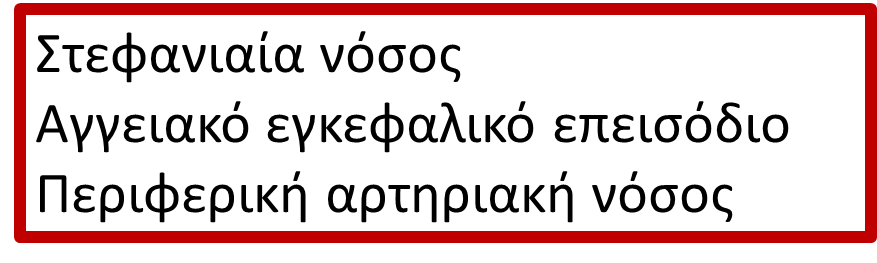 Αγγειακή επασβέστωση στη ΧΝΝ
ΑΡΤΗΡΙΟΣΚΛΗΡΥΝΣΗ: αρτηριοσκληρυντική επασβέστωση του μέσου χιτώνα 
φυσιολογικό επακόλουθο γήρανσης
συχνή σε διαβητικούς ασθενείς και ασθενείς με ΧΝΝ
προσβολή αορτής και αρτηριών αγωγής (μηριαίες, κνημιαίες)
διάχυτη βλάβη του αγγείου → αρτηρίες ως «ασβεστοποιημένοι σωλήνες»
Απώλεια της ελαστικότητας των αρτηριακών τοιχωμάτων

«Επιταχυνόμενη διαδικασία γήρανσης»
↑PWV
↑ ΣΑΠ 
LVH
Περιστατικό
Άνδρας 70 ετών με ιστορικό:
 Αρτηριακής υπέρτασης από 10ετίας υπό ολμεσαρτάνη 
 Σακχαρώδους διαβήτη τύπου ΙΙ από 10ετίας υπό μετφορμίνη
 Παραπομπή σε νεφρολόγους λόγω:
Πρωτεϊνουρίας (ACR:1700mg/g)
Επιδεινωμένης νεφρικής λειτουργίας (Cr:1.4mg/dl, eGFR:54ml/min/1.73m2  με Cr:1.1mg/dl, eGFR:73ml/min/1.73m2   προ διετίας)
Εργαστηριακός έλεγχος
Γενική αίματος: κ.φ.
 Βιοχημικός έλεγχος: Cr: 1.4mg/dl, eGFR: 54ml/min/1.73m2, K: 5.3mmol/L, λοιπά κ.φ.
 ΤΚΕ, CRP: κ.φ.
 HbA1c: 6.5%
 Ανοσολογικός έλεγχος (ANA, dsDNA, C3, C4, RF, ANCA, IgG, IgA, IgM, κ και λ αλυσίδες, anti-PLA2R): κ.φ.
 Ηλεκτροφόρηση και ανοσοκαθήλωση ορού: κ.φ.
 Ίζημα ούρων: αρνητικό
 ACR: 1700mg/g
Απεικονιστικός έλεγχος
Yπερηχογράφημα νεφρών:
 ΔΕ νεφρός 12cm με πάχος φλοιού 14mm, ΑΡ νεφρός 12cm με πάχος φλοιού 15mm
Αυξημένη ηχογένεια 
Χωρίς παρουσία λίθων ή διατάσεων 

 Echo καρδιάς:
 Διαστολική δυσλειτουργία τύπου ΙΙ

 Βυθοσκόπηση:
Ευρήματα διαβητικής αμφιβληστροειδοπάθειας
Θεραπευτική αντιμετώπιση
Μεγιστοποίηση δόσης ARB
 Βελτιστοποίηση ΑΠ με στόχο 120/80mmHg


 ↑ Cr: 1.5mg/dl (eGFR:50ml/min)
 ↓ ACR: 900mg/g
  Κ: 5.6mmol/L
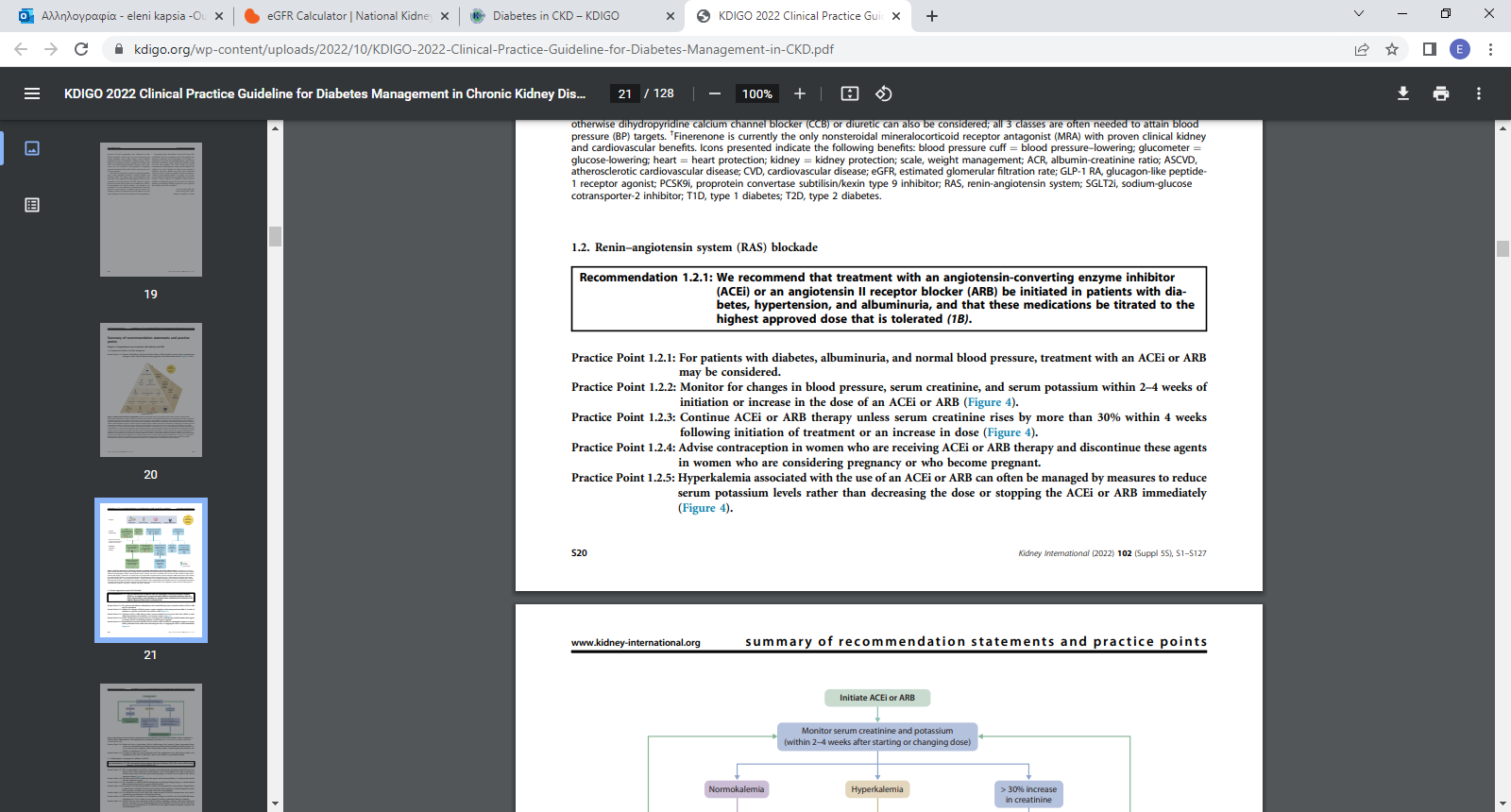 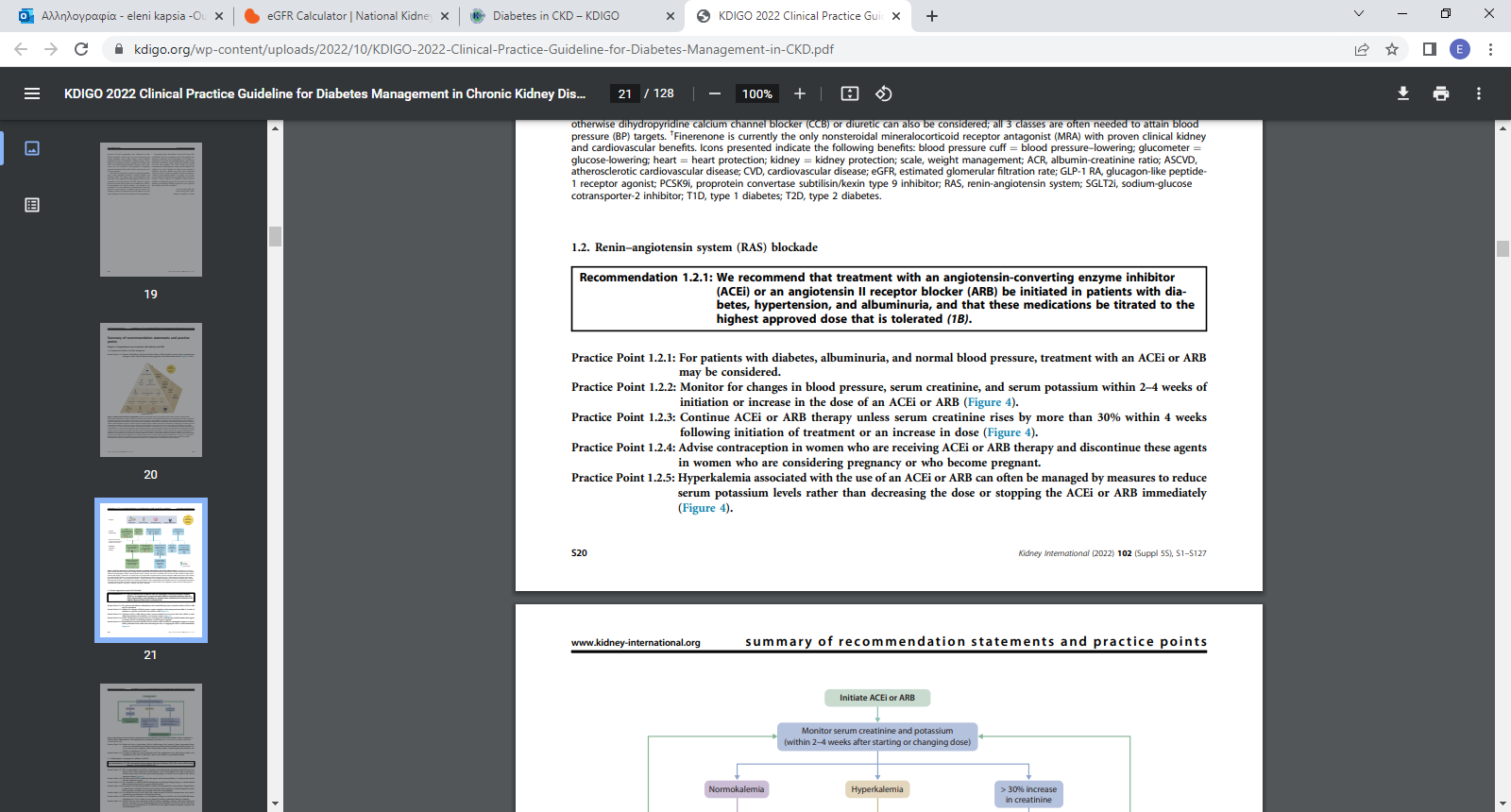 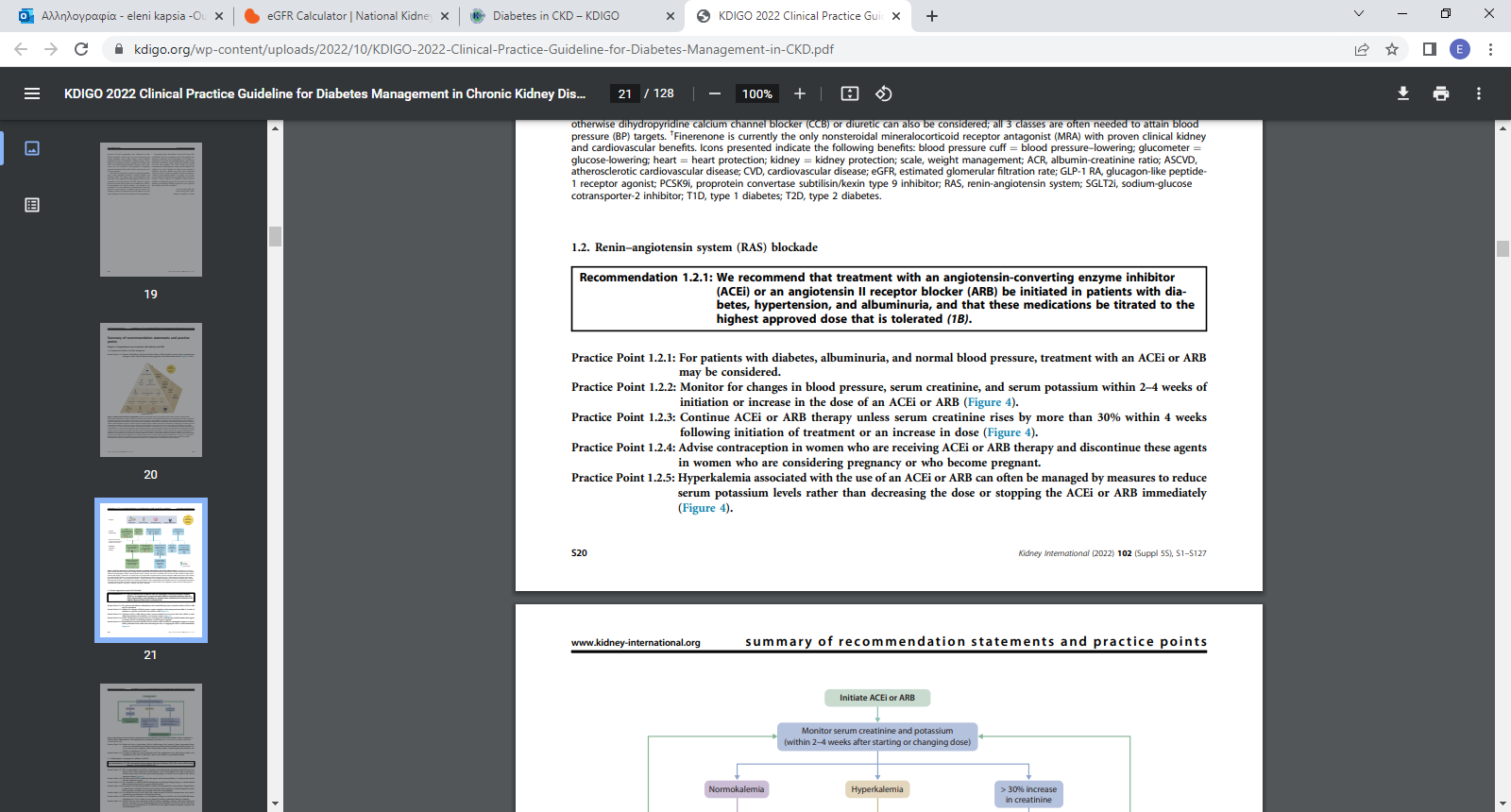 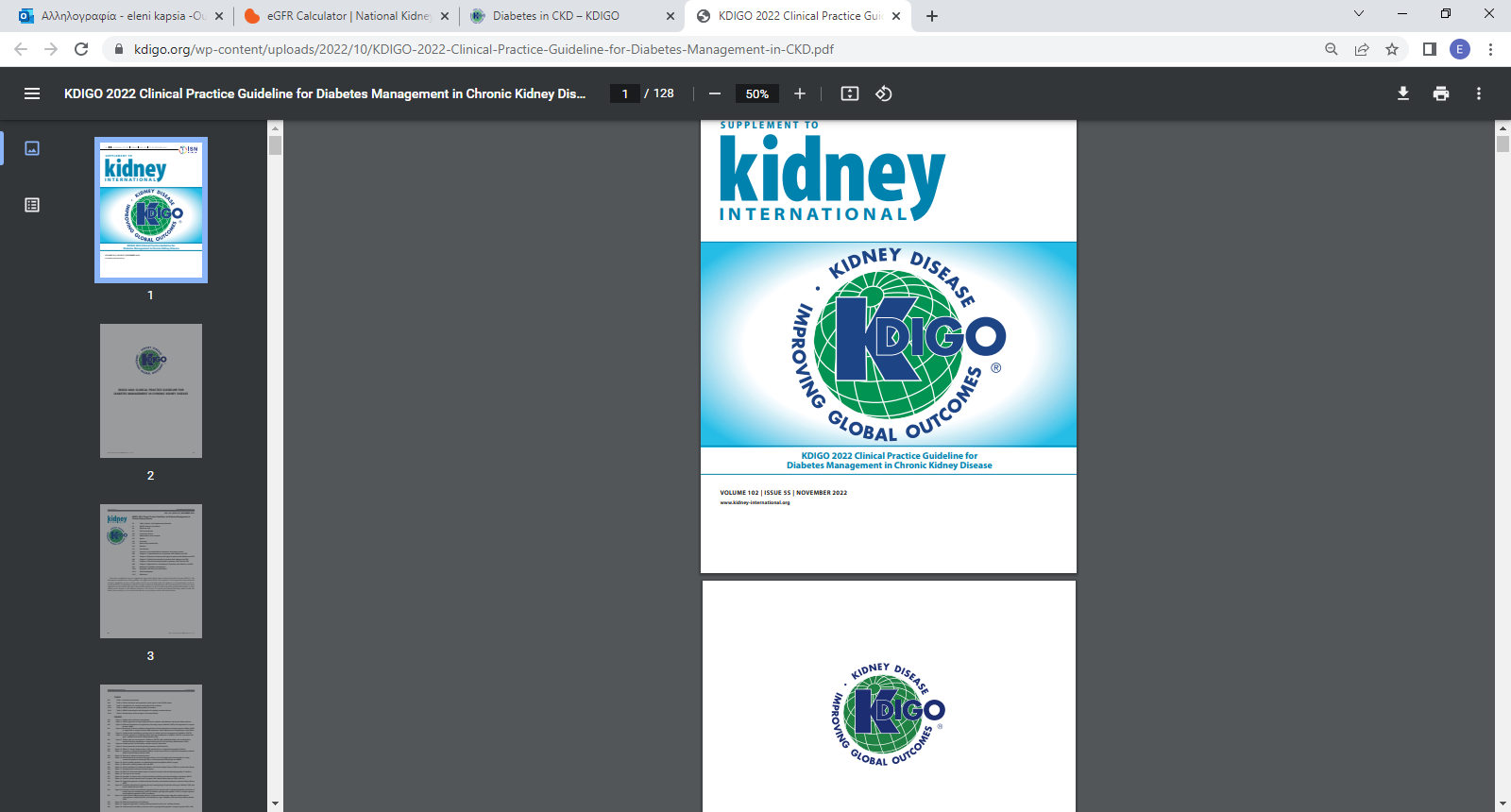 Μέγιστη δόση αναστολέα του άξονα
 Άριστη ρύθμιση ΑΠ <120/80
 Εφαρμογή διαιτητικών οδηγιών
ΑΛΛΑ
ACR: 900mg/g
Ανάγκη επιπρόσθετης νεφροπροστασίας
Προσθήκη dapagliflozin 10mg/d στον ασθενή με:
 ACR:900mg/g
 Cr:1.5mg/dl (eGFR:50ml/min)
 υπό μέγιστη δόση ARB


 ↑ Cr:1.65mg/dl (eGFR:45ml/min)
  ↓ACR:560mg/g
Υπάρχουν περιθώρια περαιτέρω νεφροπροστασίας ?
Προσθήκη φινερενόνης στον ασθενή
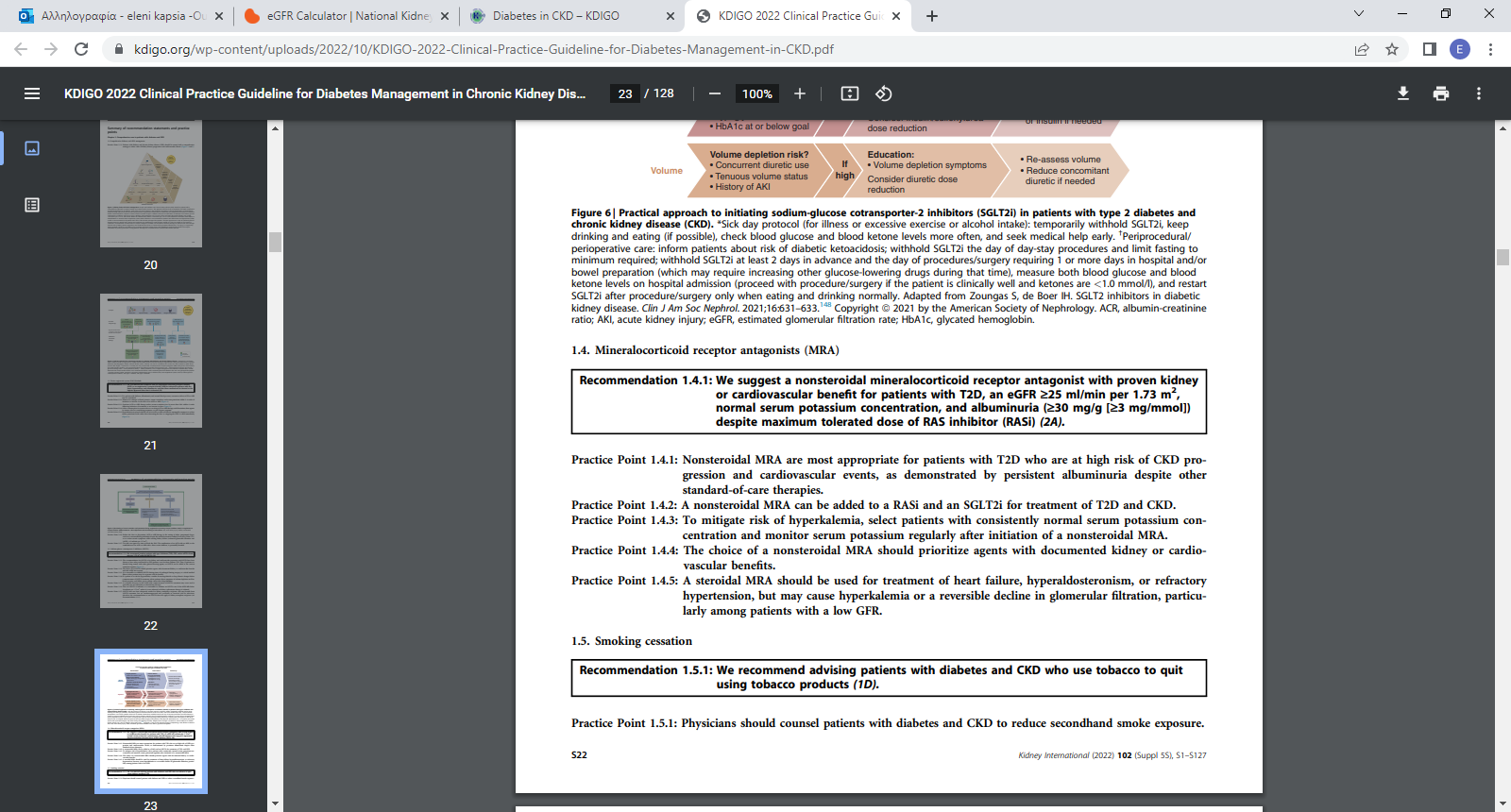 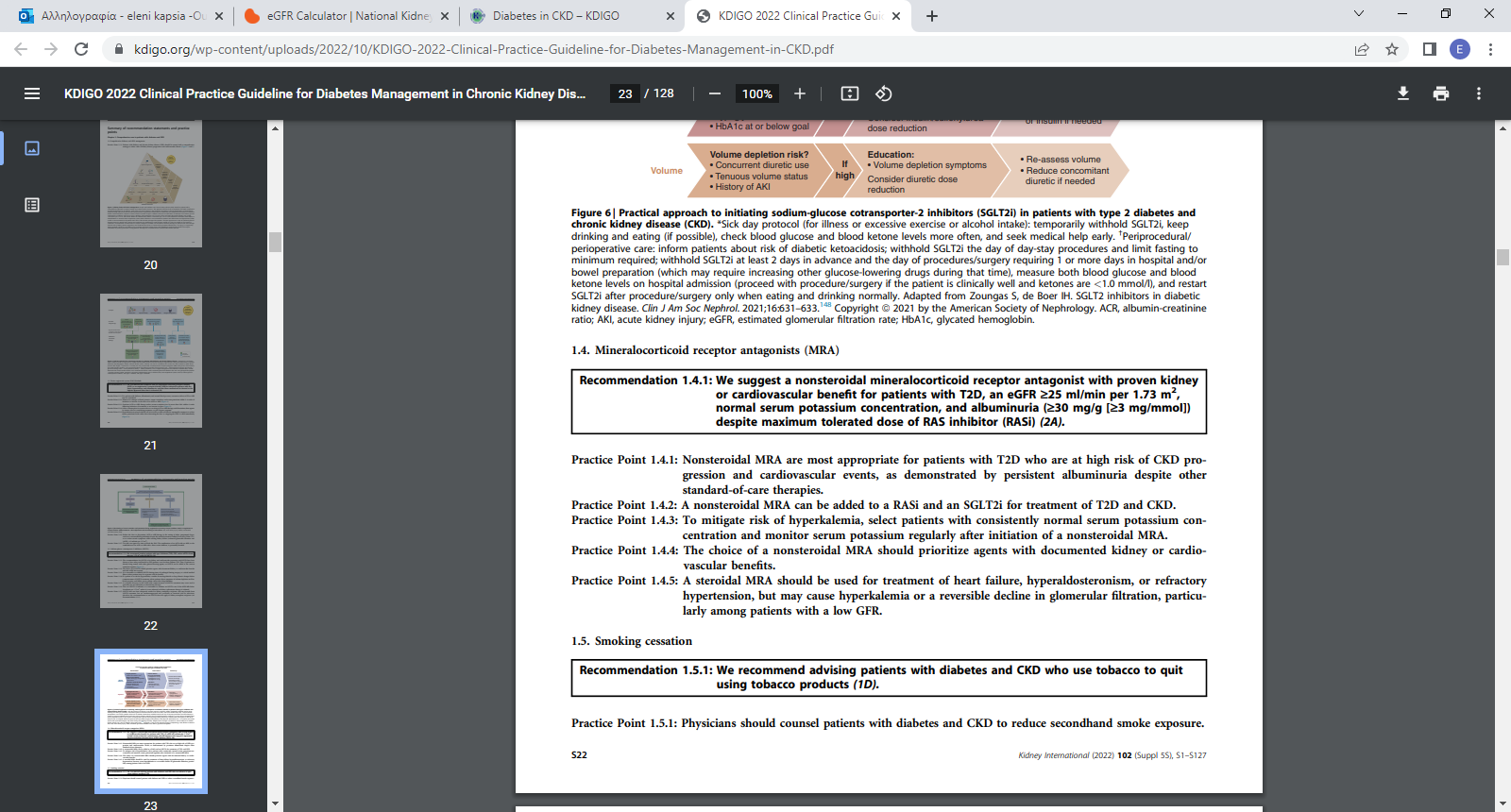 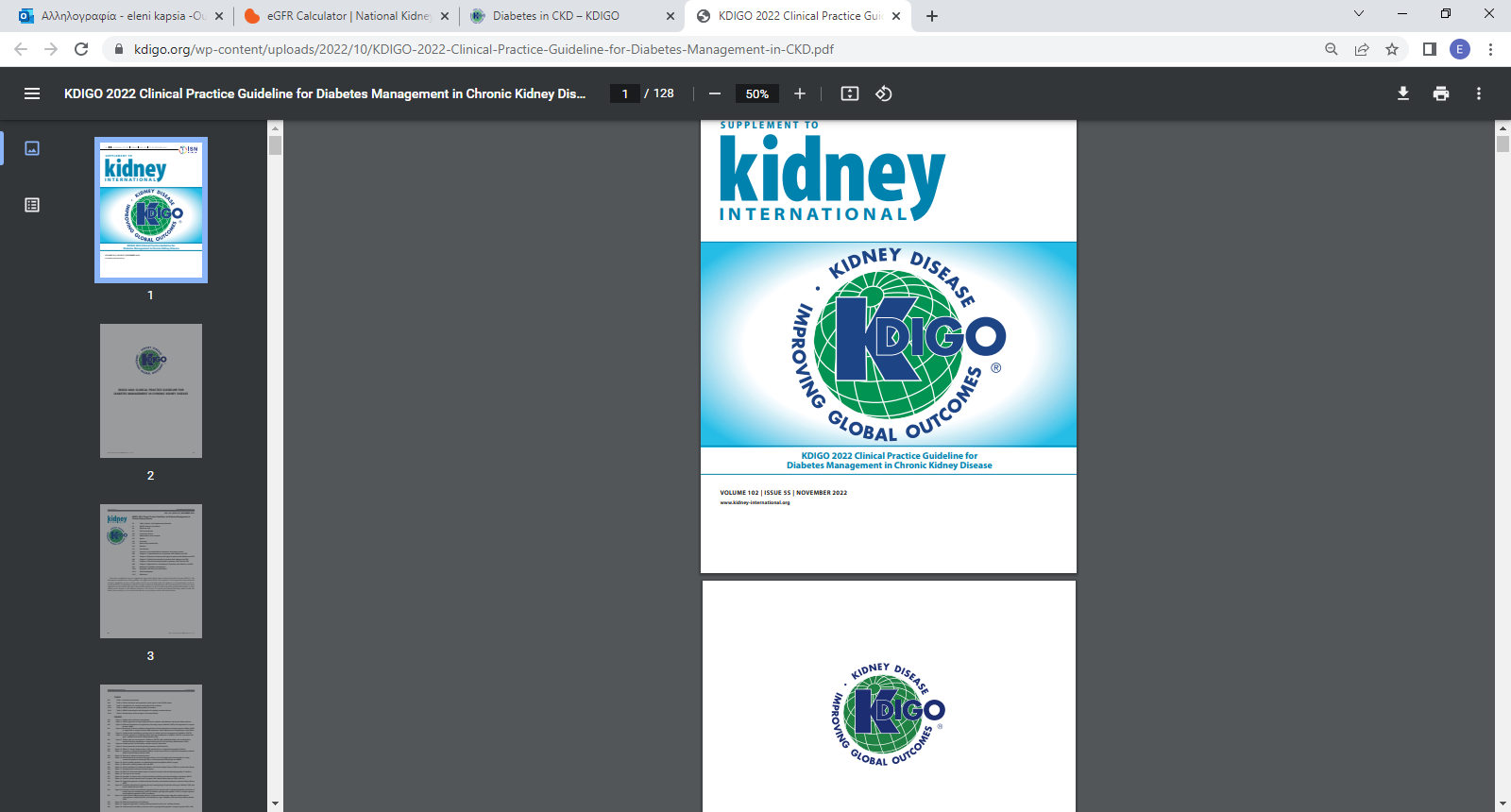 Διαχείριση ατόμου με ΣΔ και χρόνια νεφρική νόσο
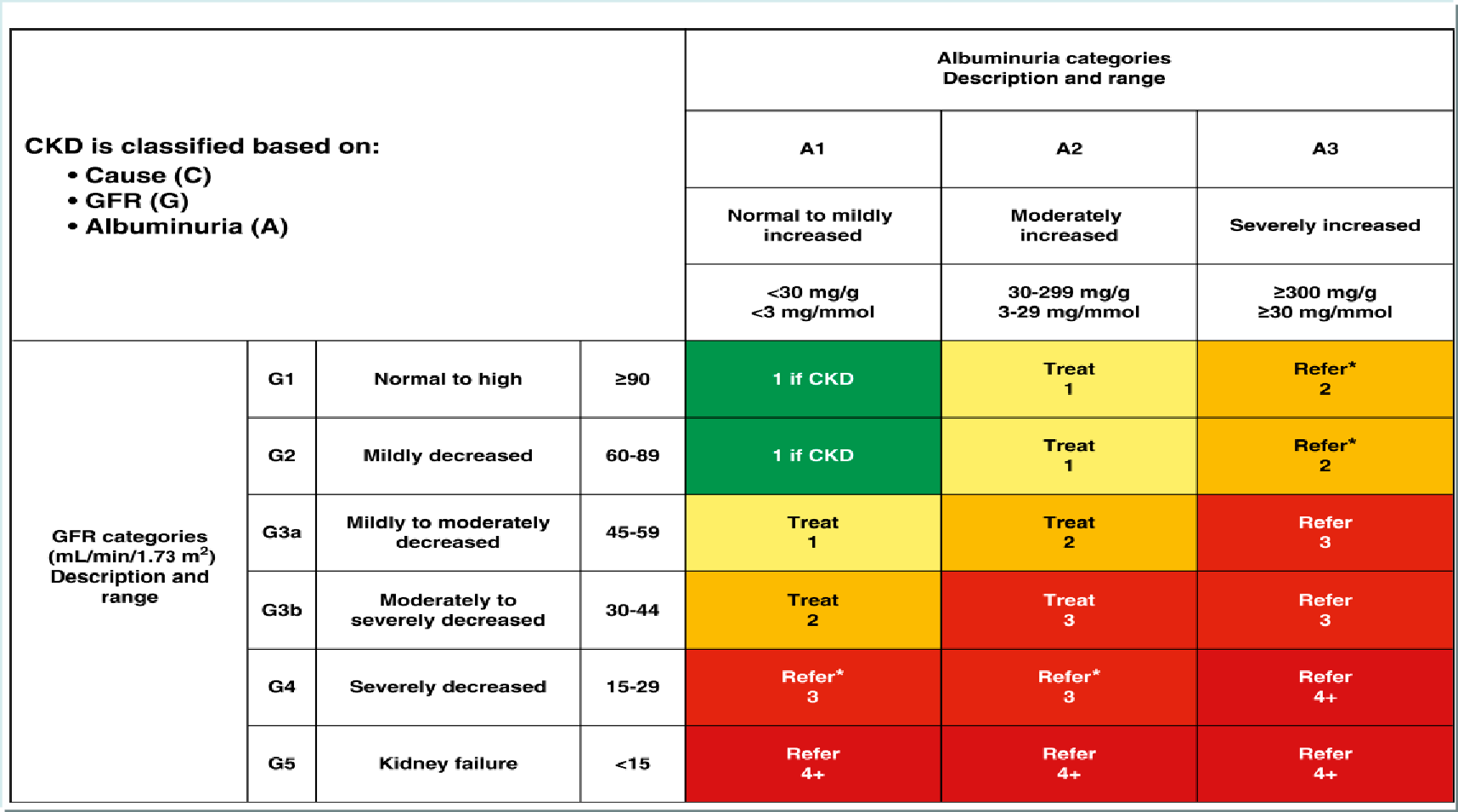 Standards of Medical Care in Diabetes, Diabetes Care, Vol 46, Supplement 1, January 2023
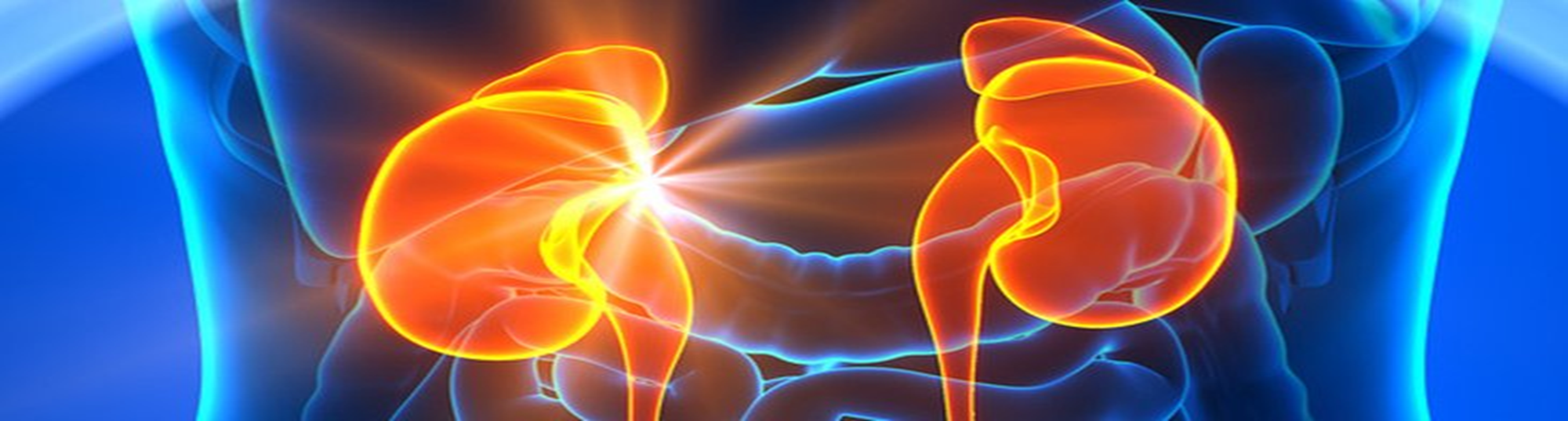 ΕΥΧΑΡΙΣΤΩ ΠΟΛΥ